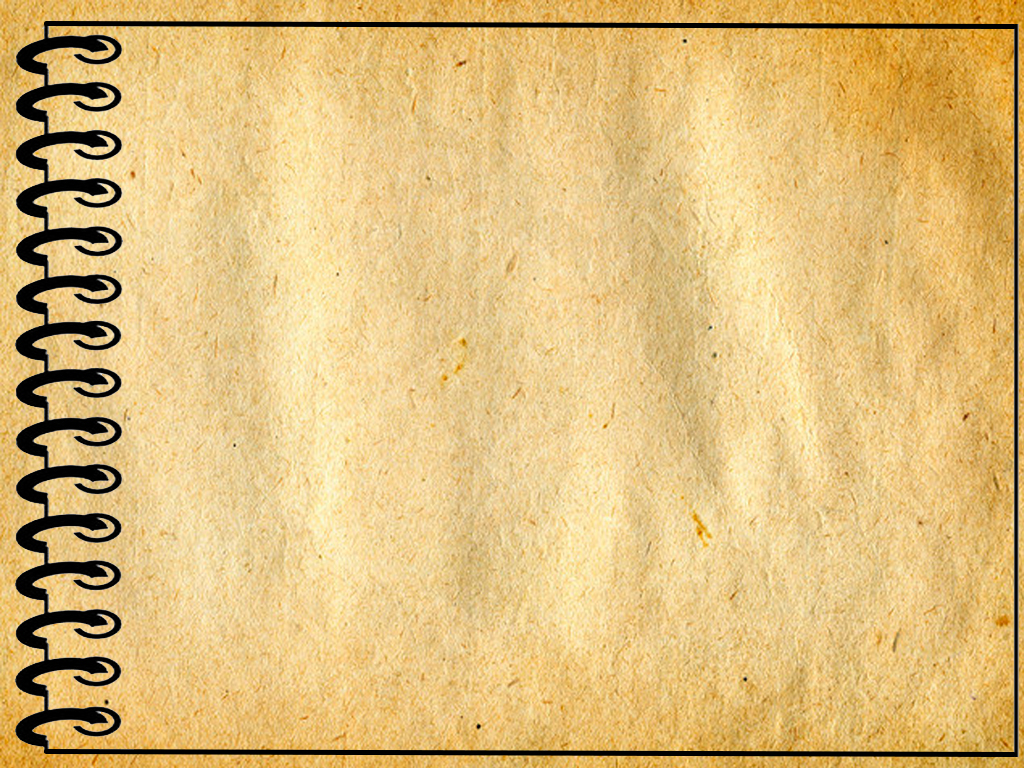 Что
лишнее?
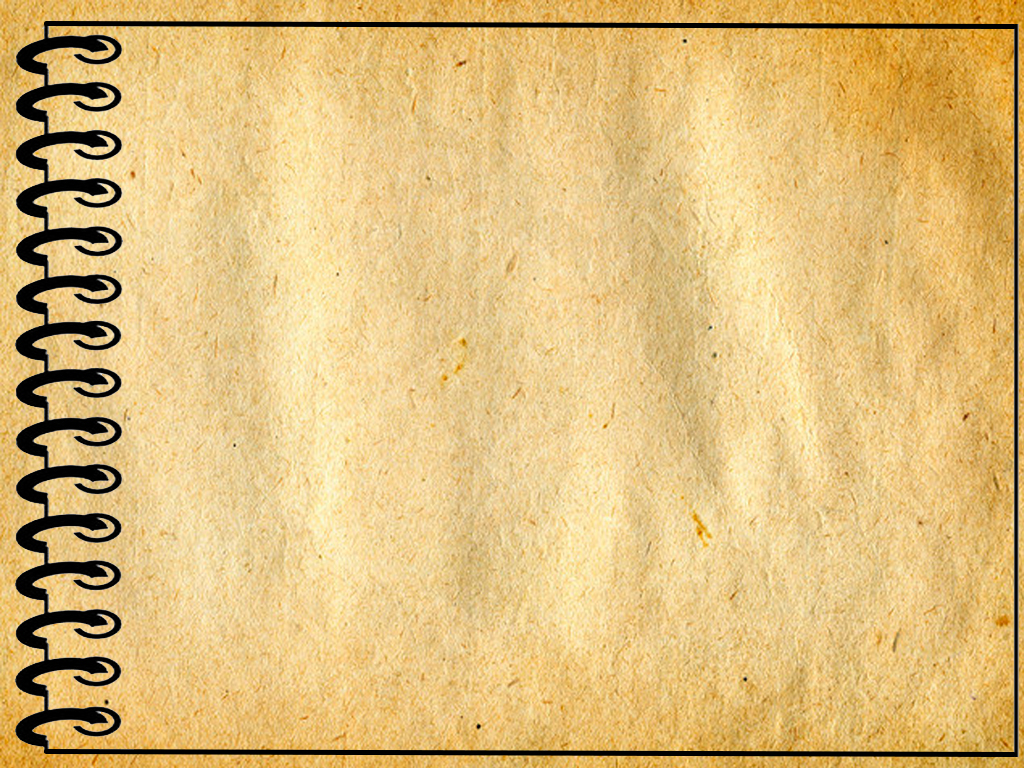 2
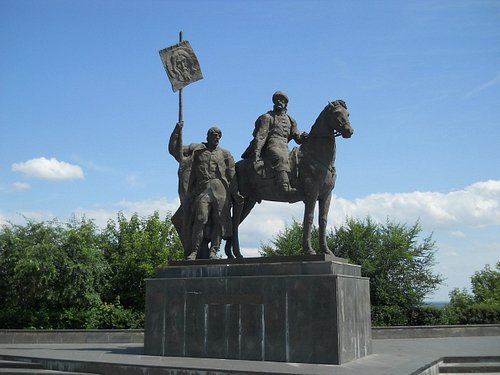 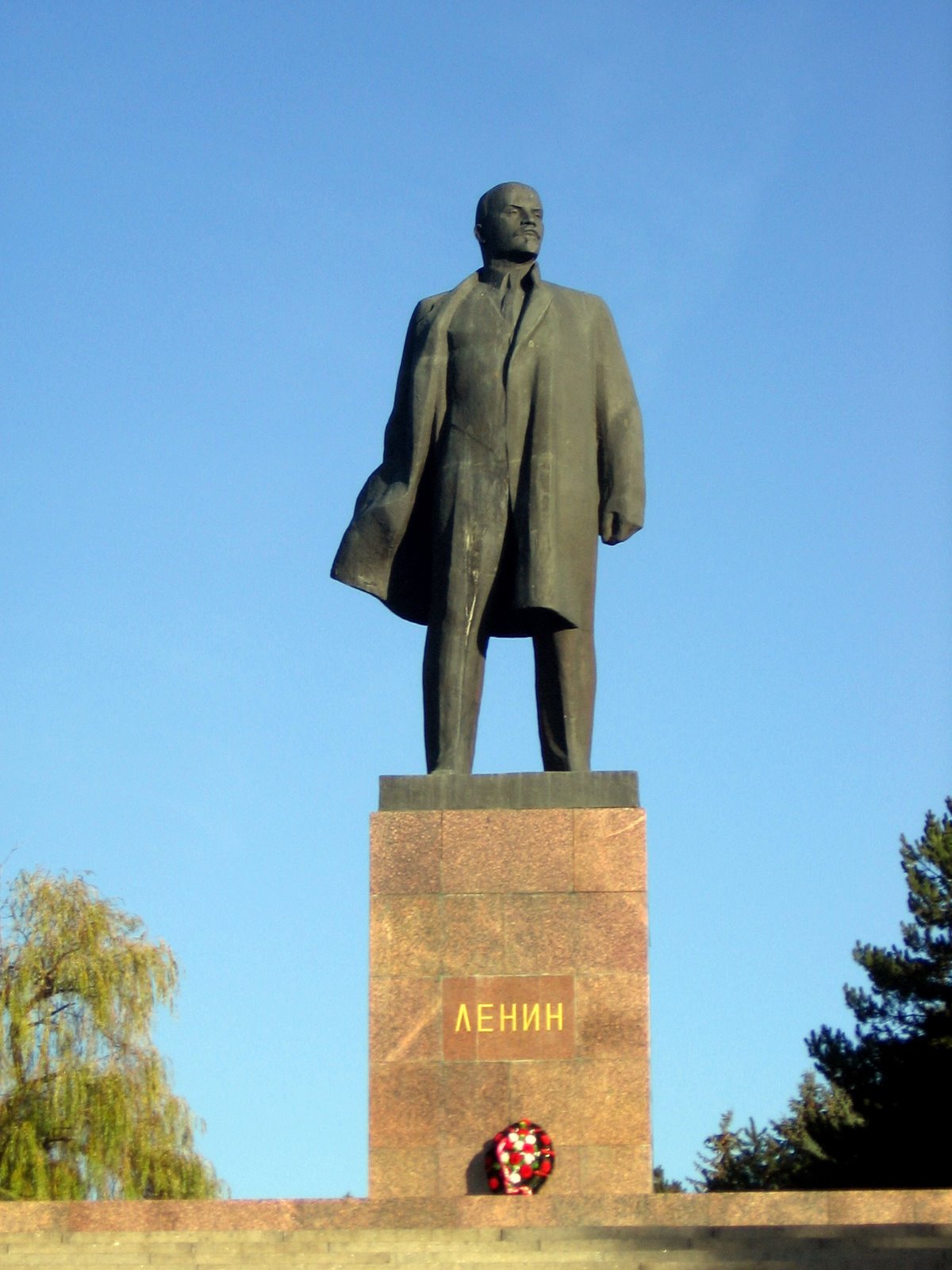 4
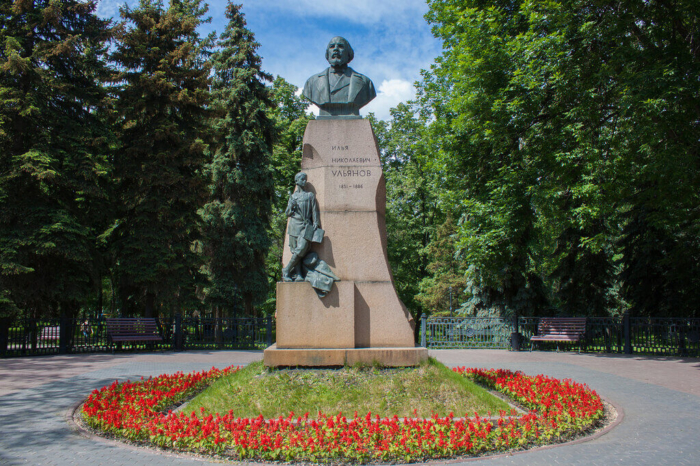 1
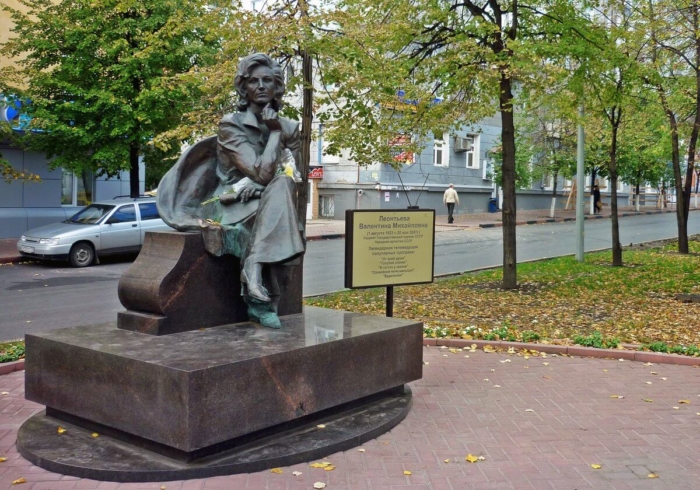 3
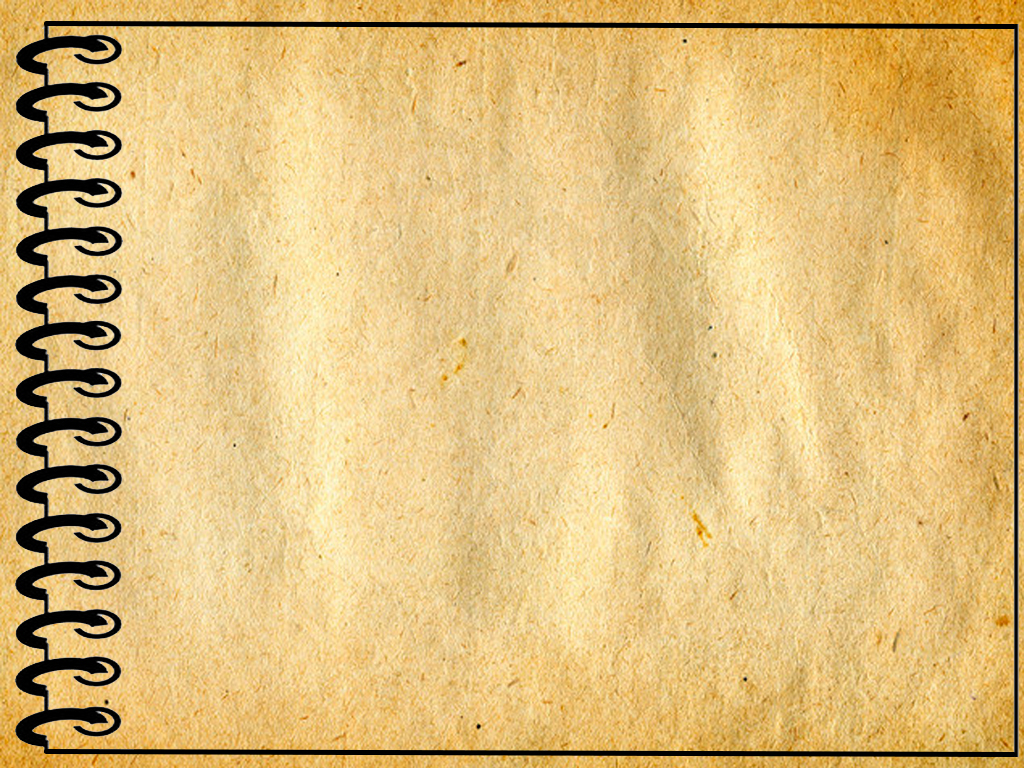 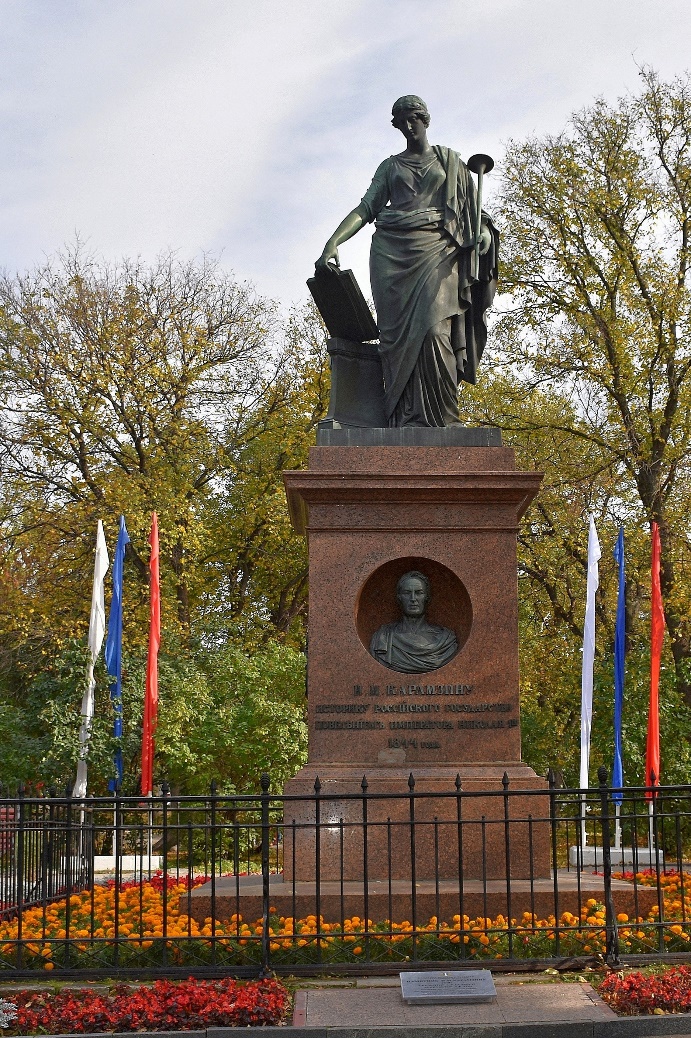 1
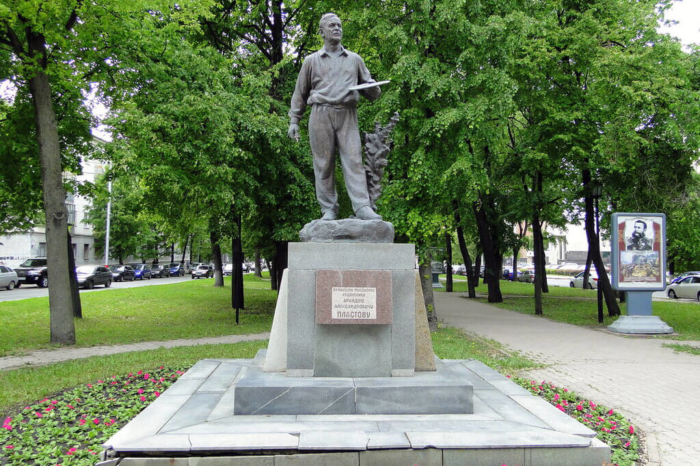 4
2
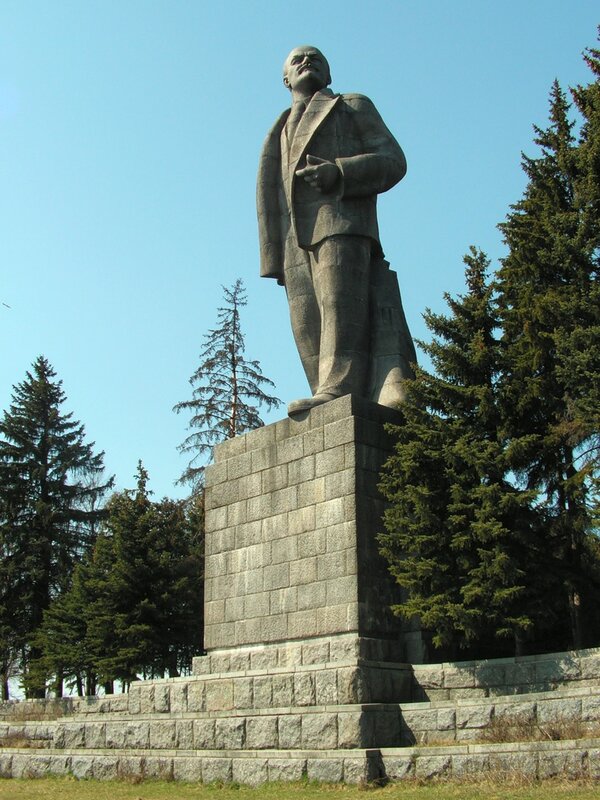 3
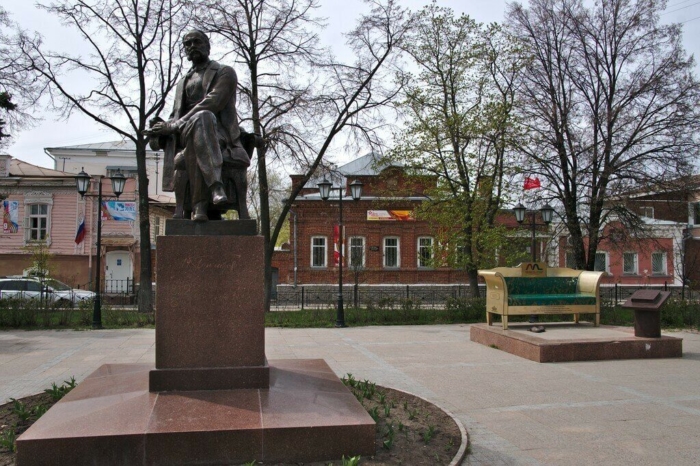 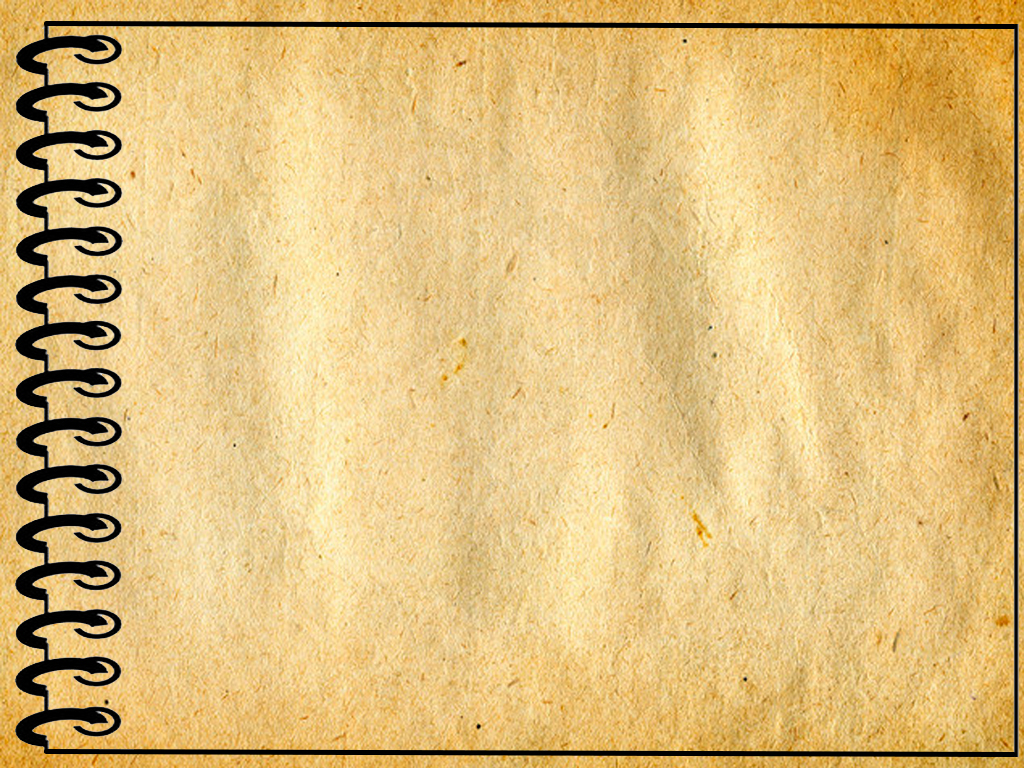 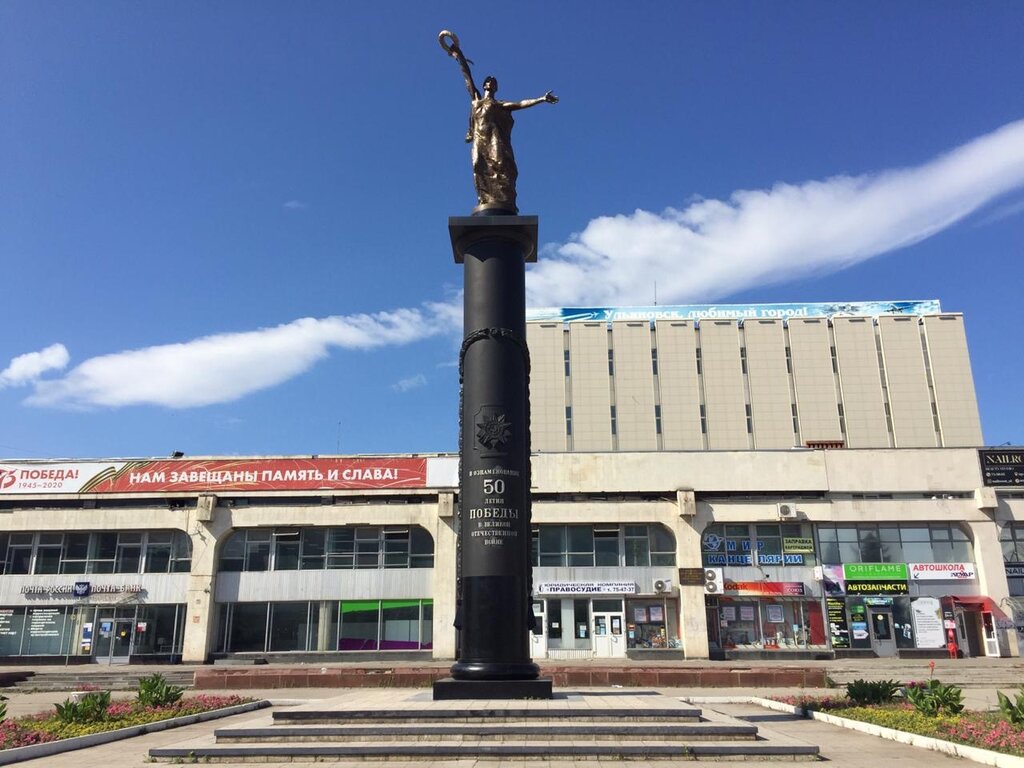 1
4
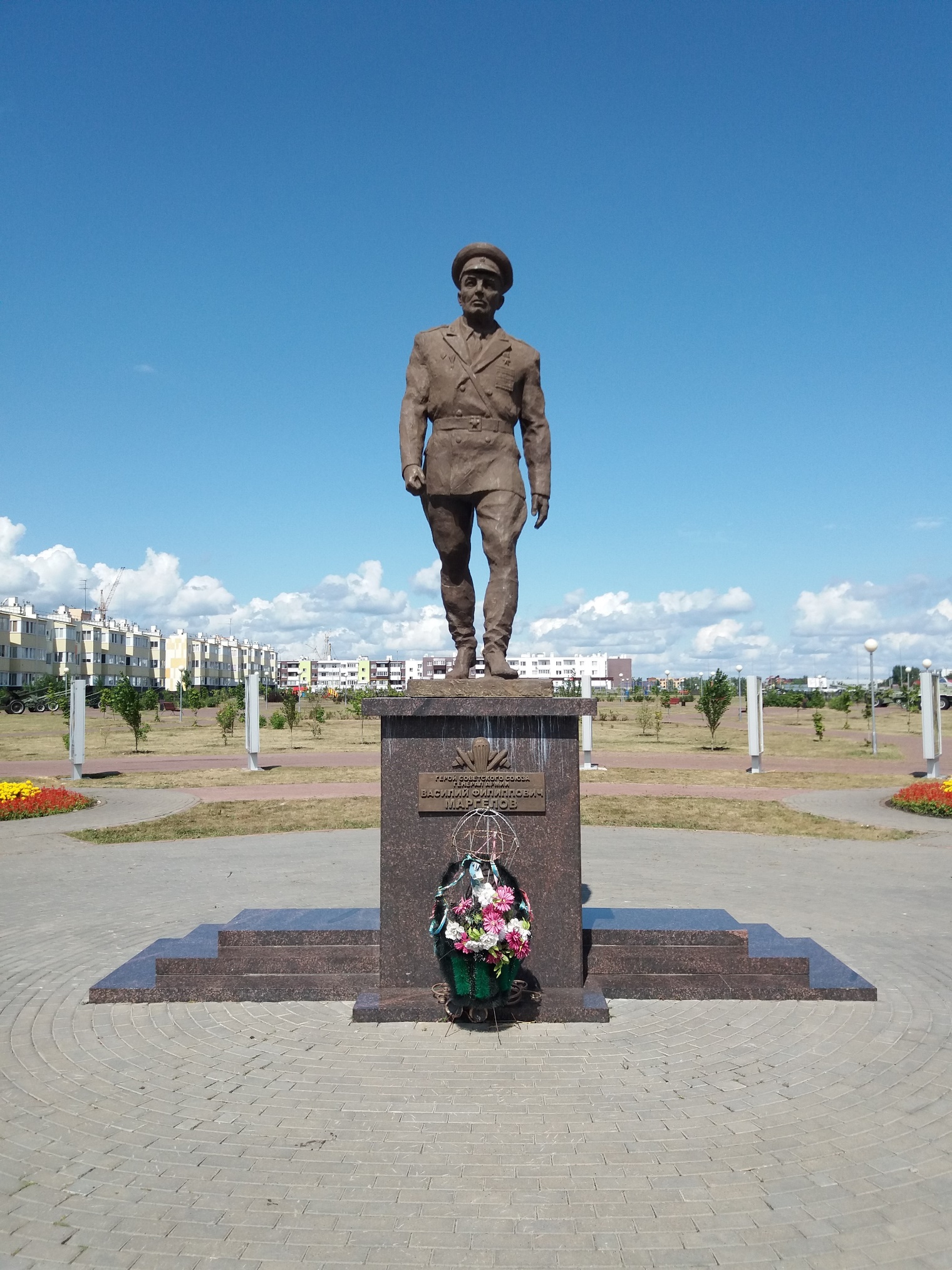 2
3
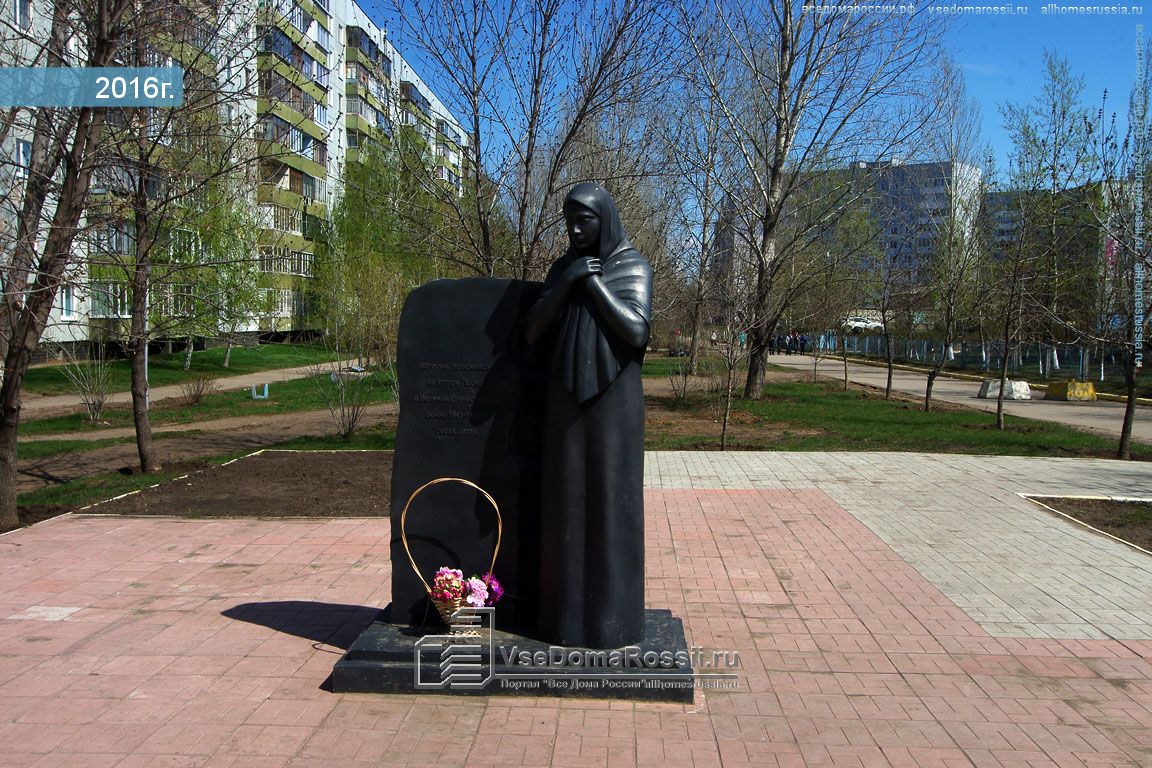 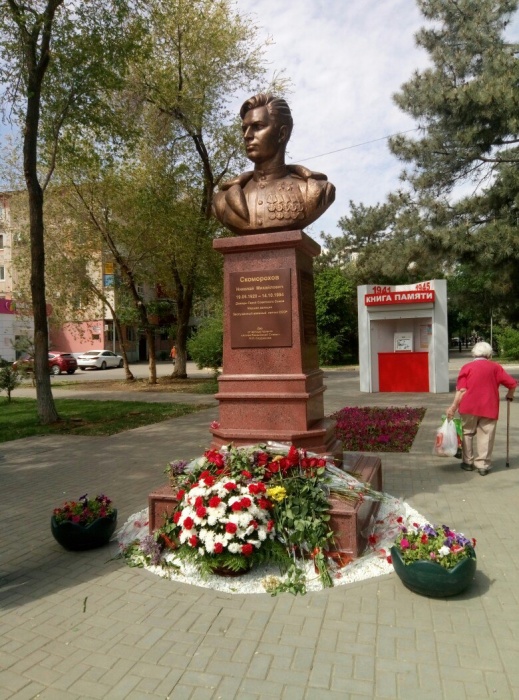 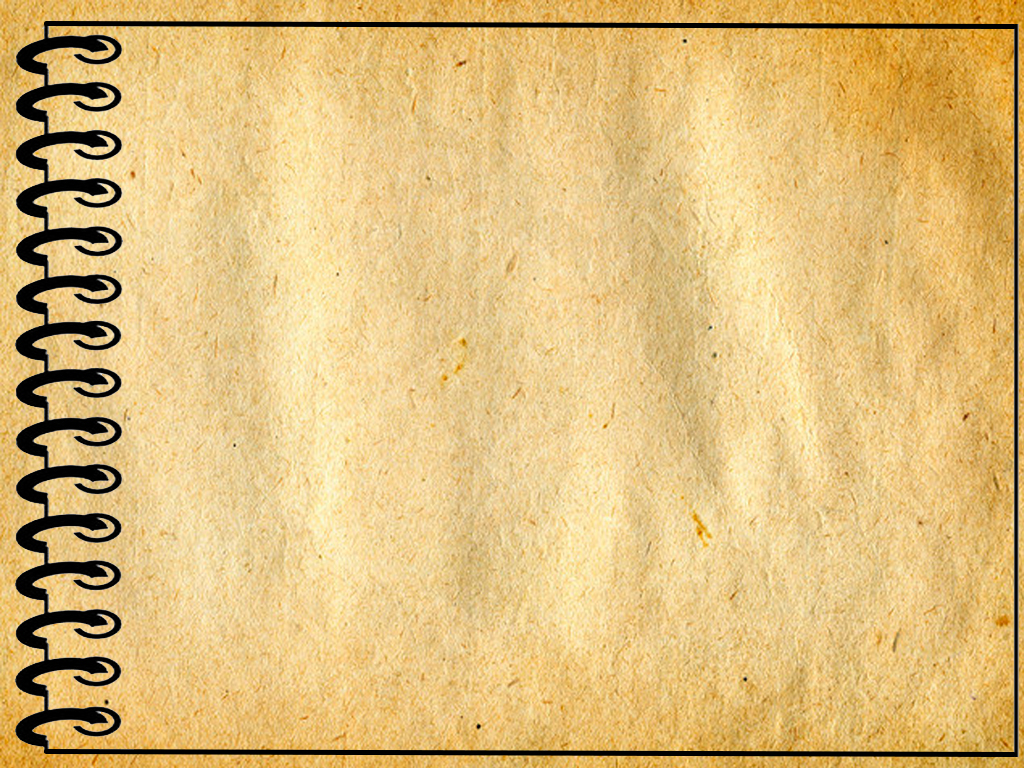 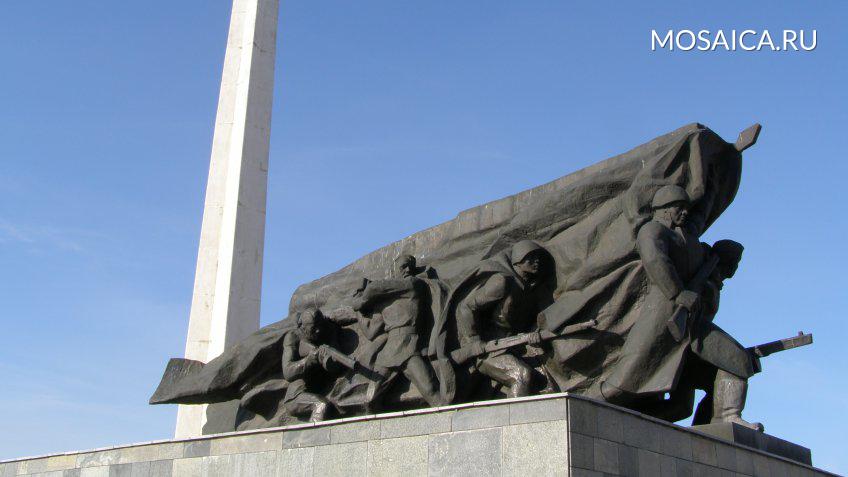 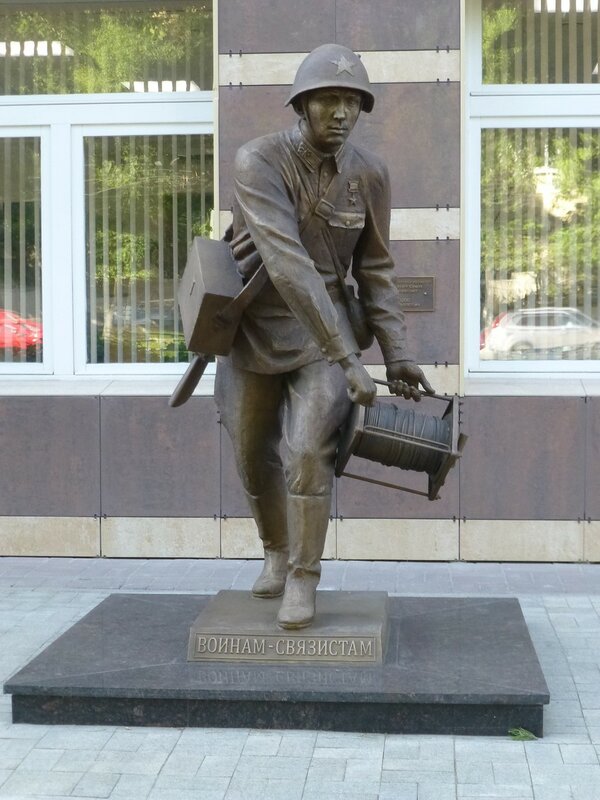 1
3
2
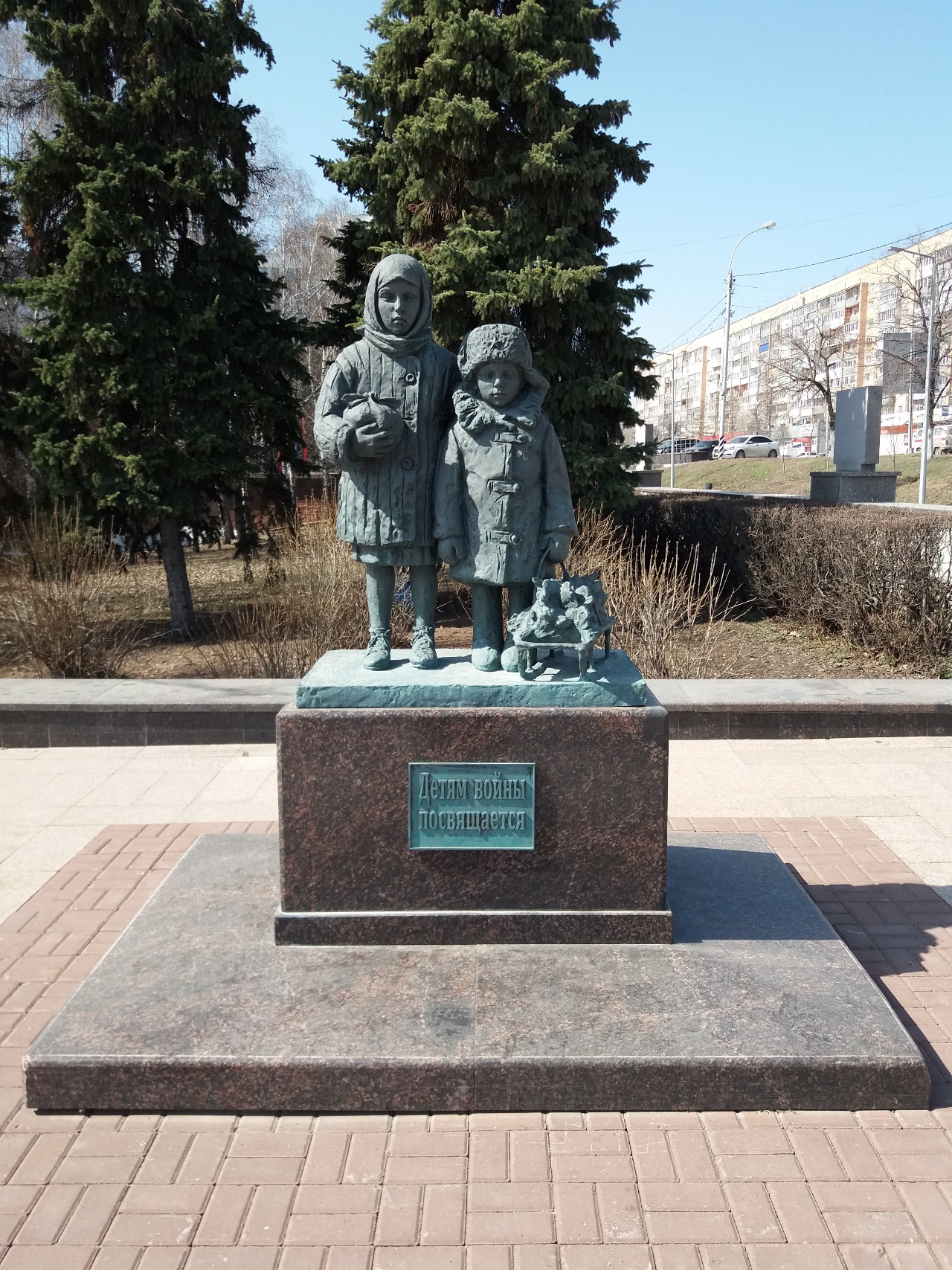 4
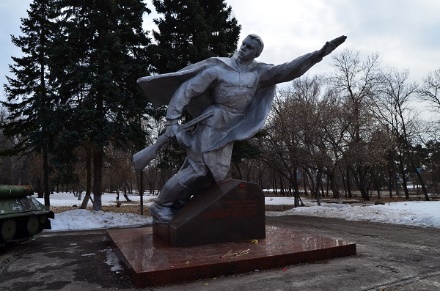 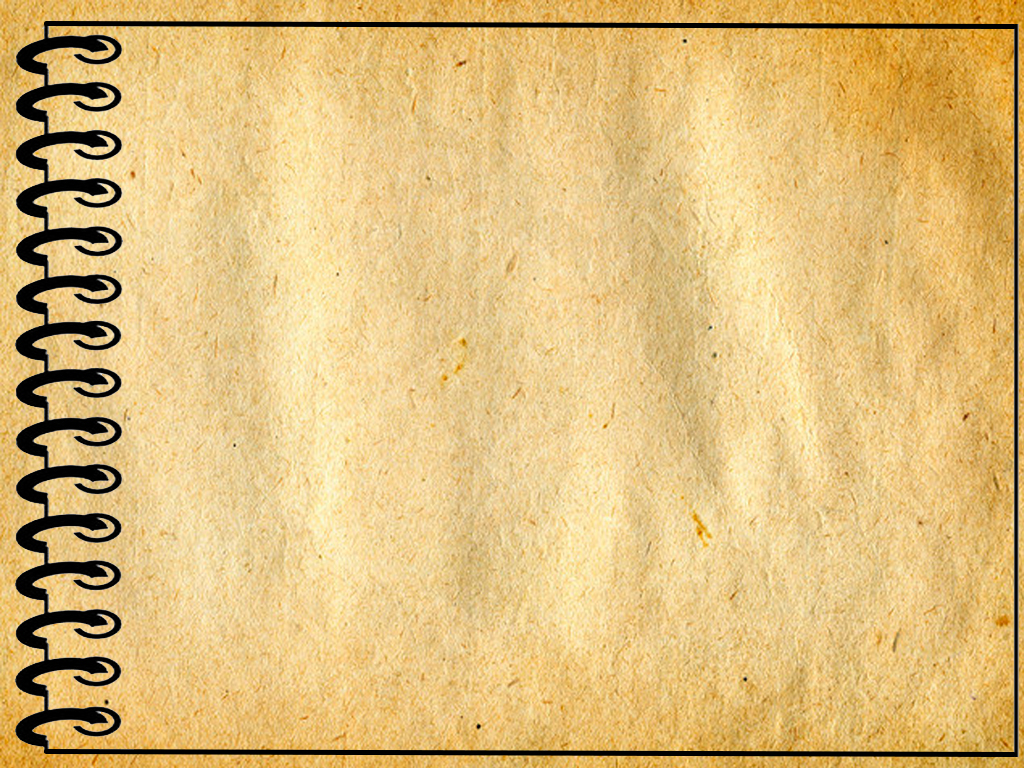 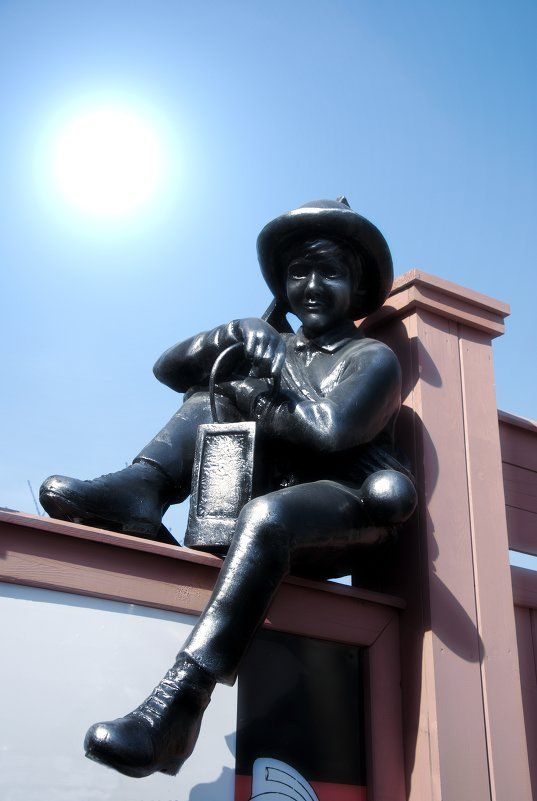 1
2
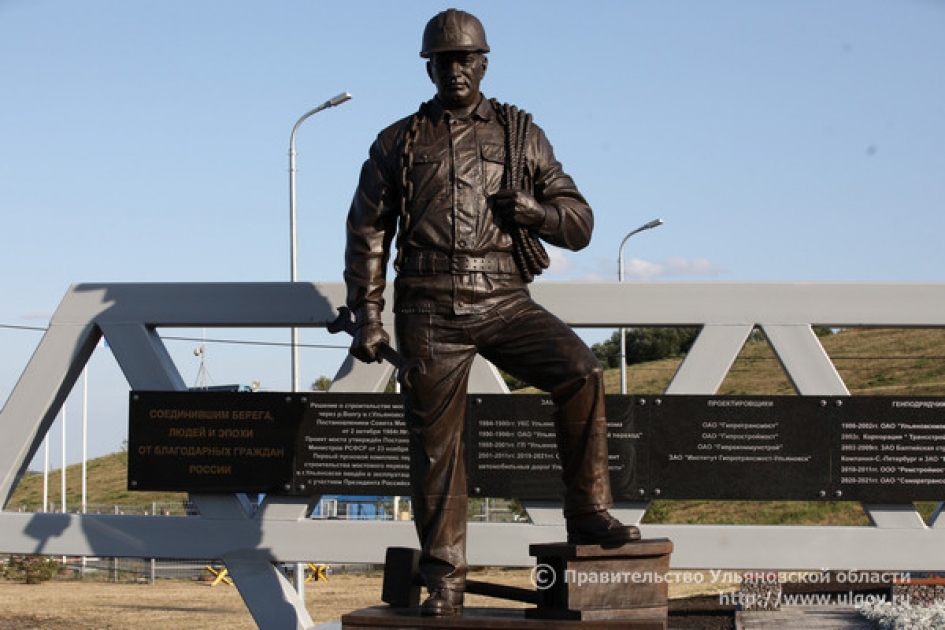 4
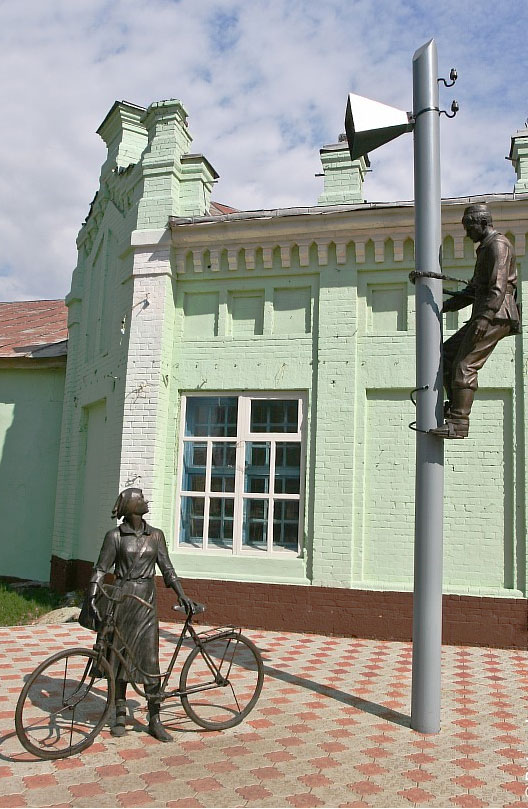 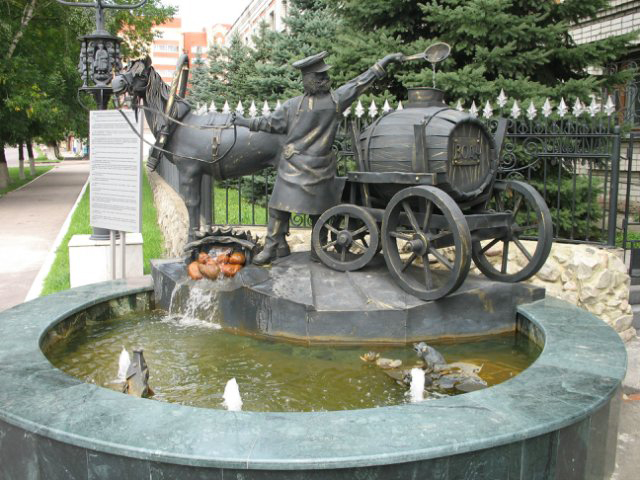 3
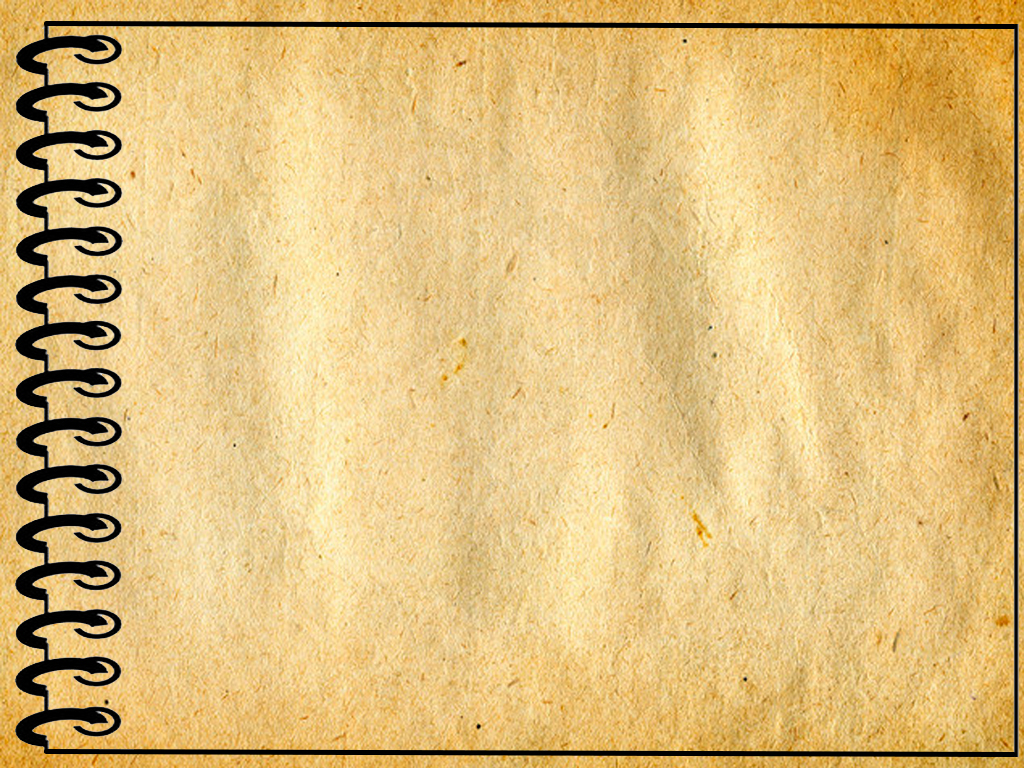 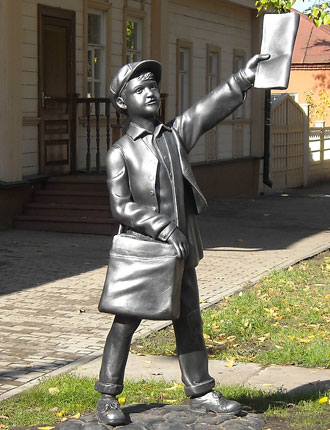 1
3
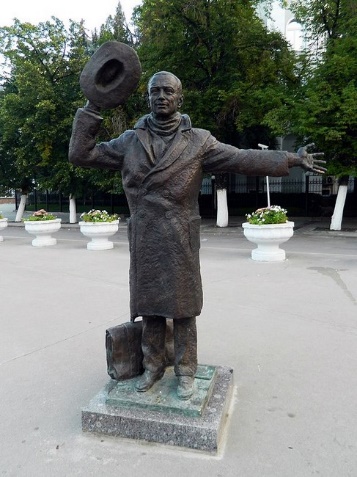 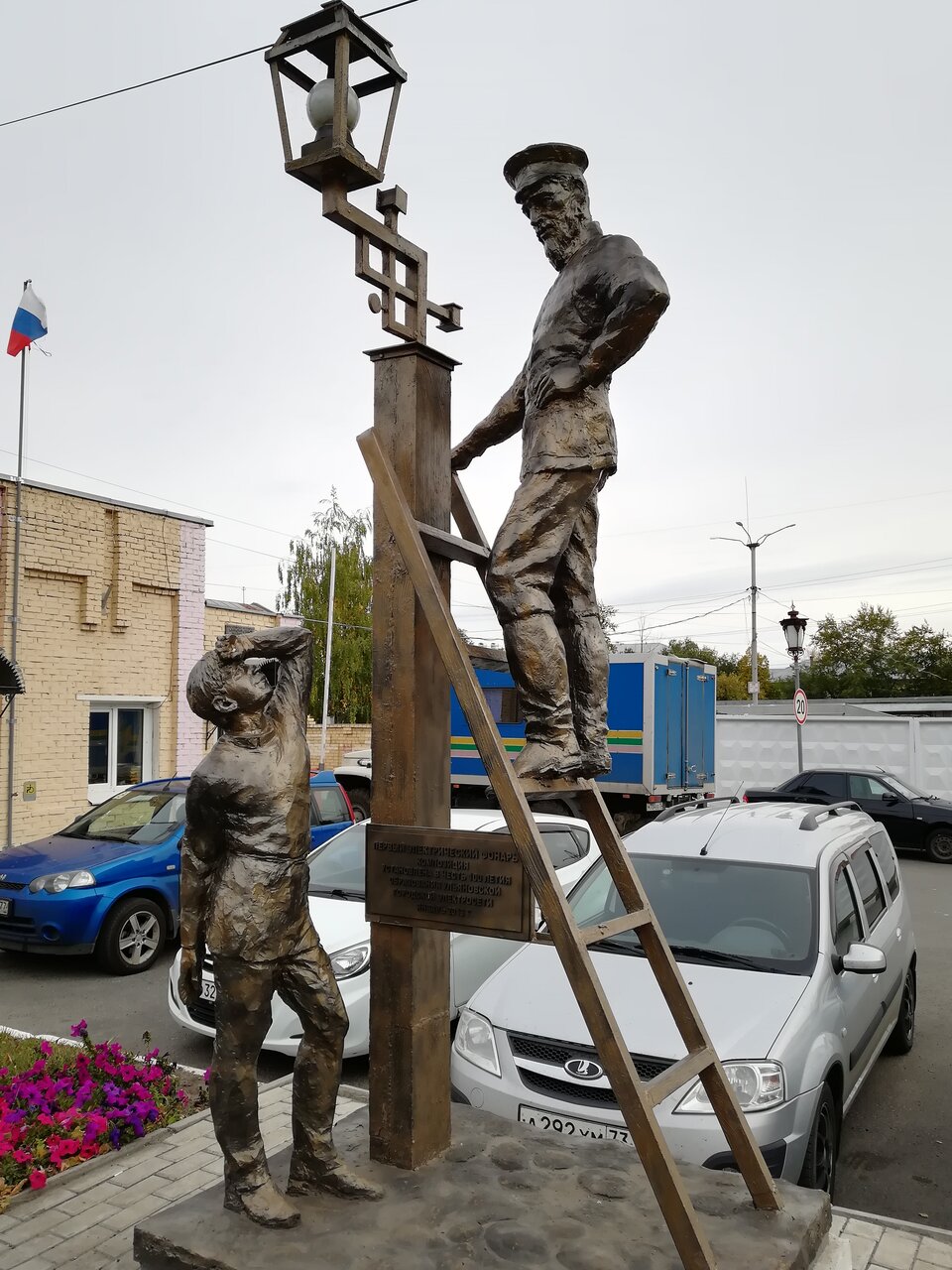 4
2
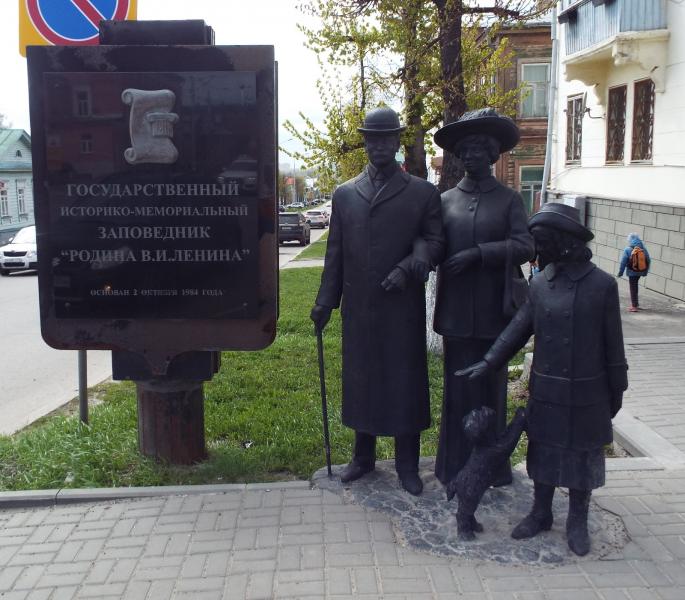 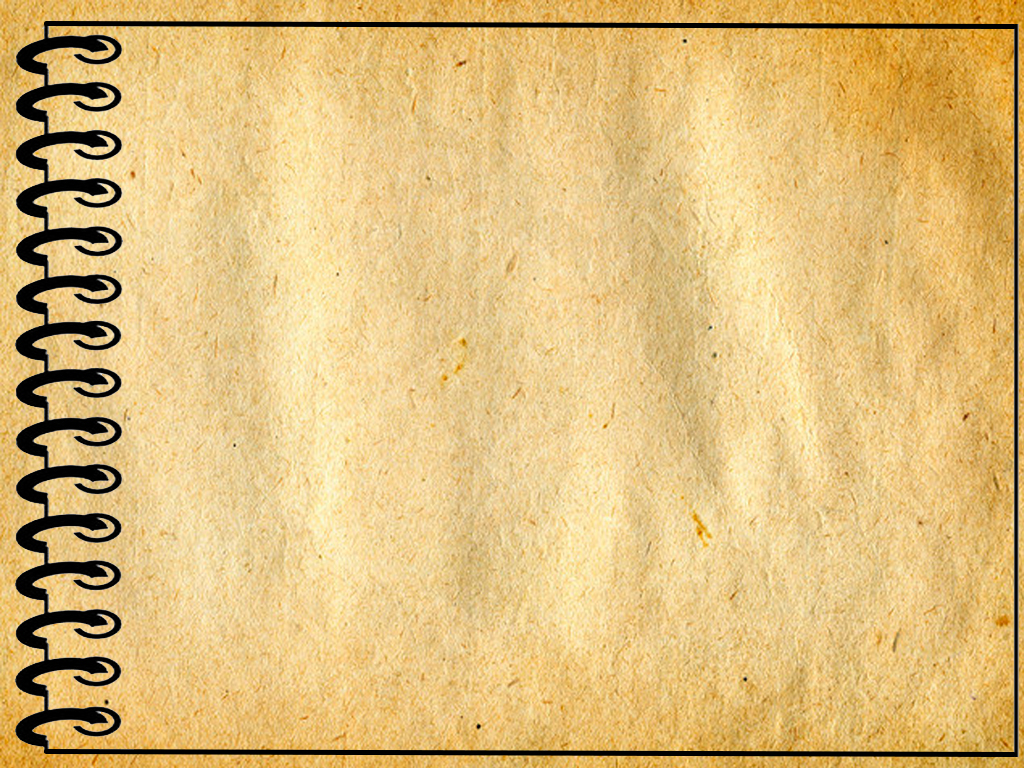 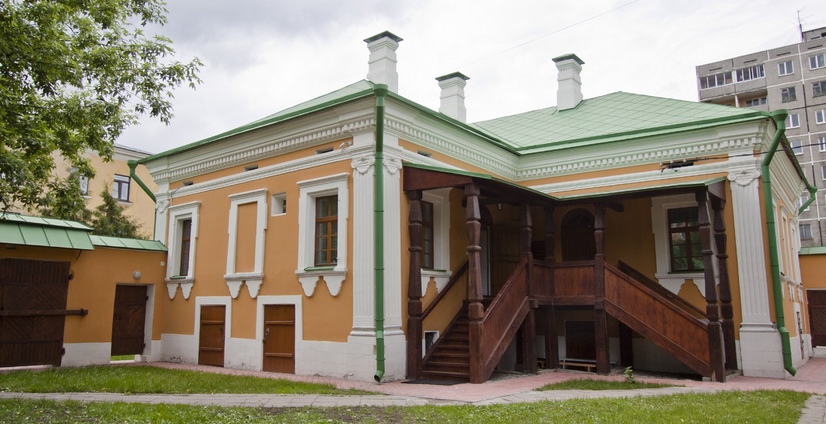 2
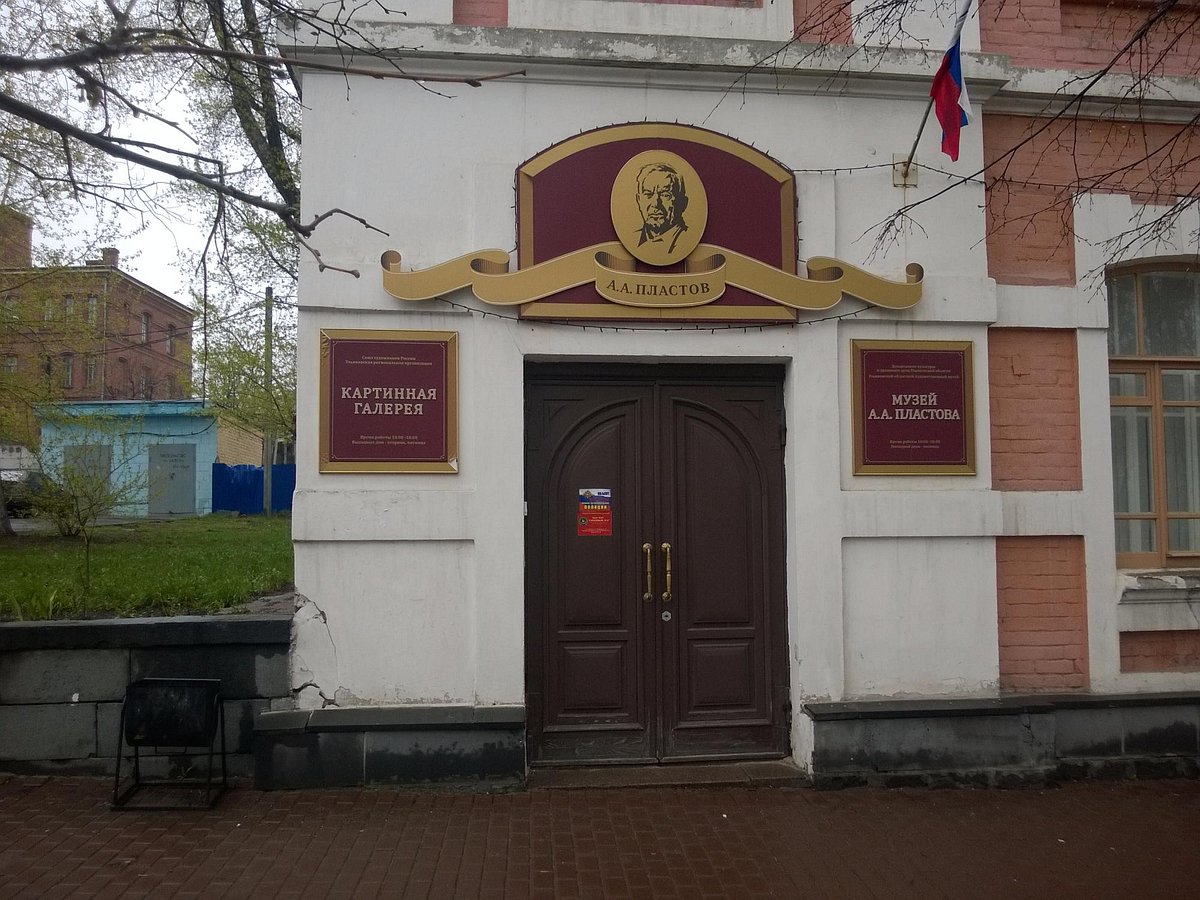 4
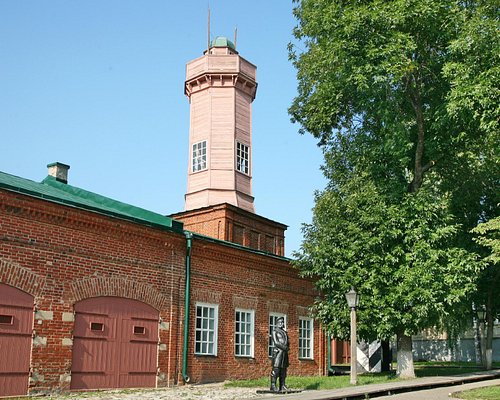 1
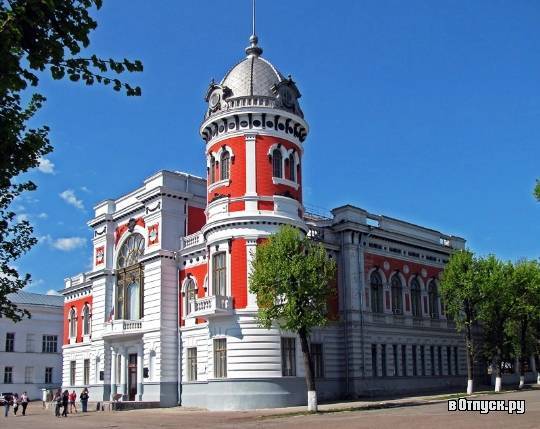 3
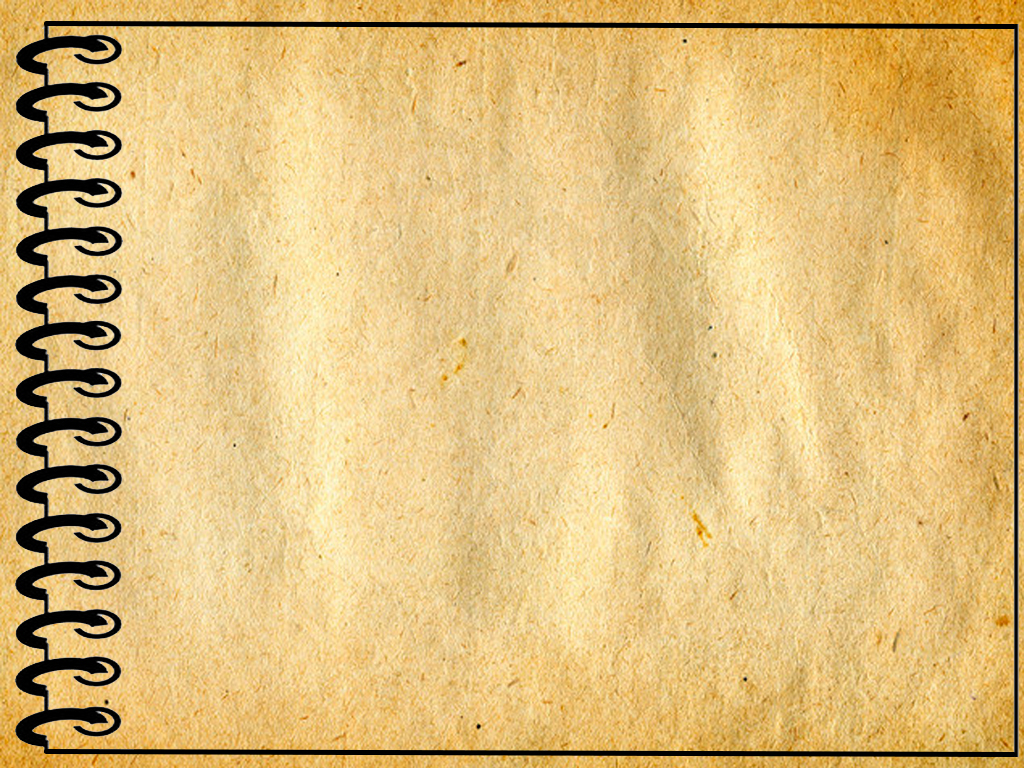 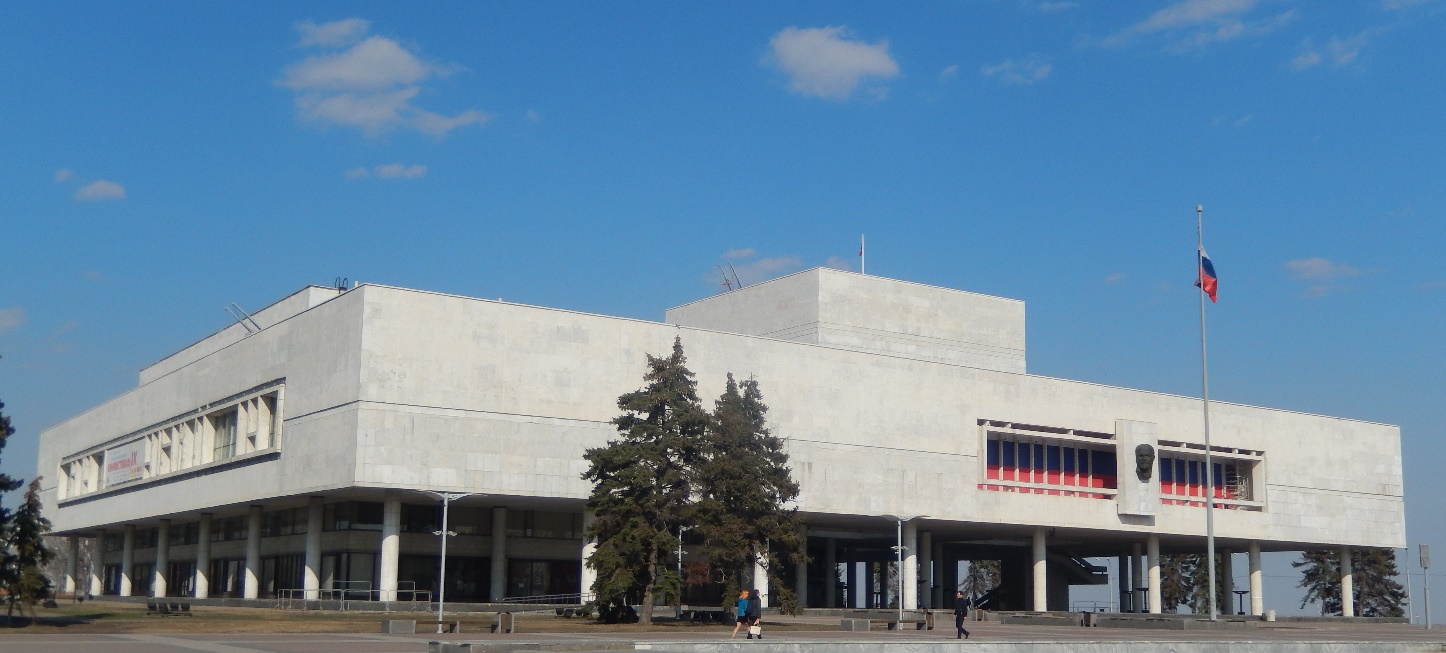 1
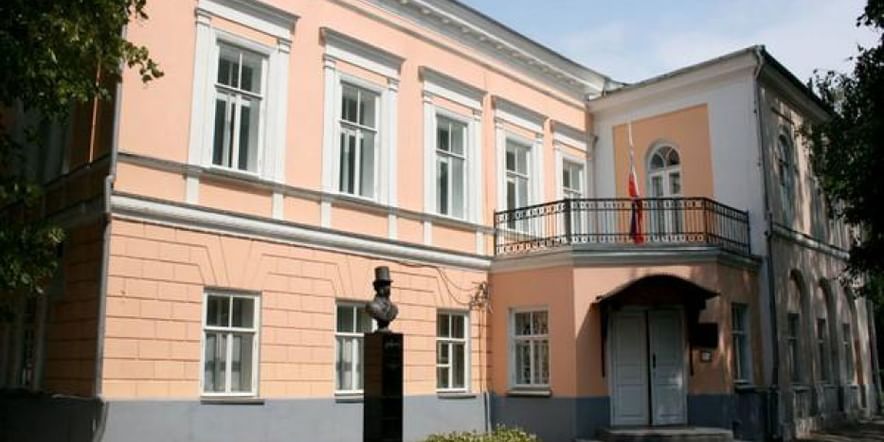 2
3
4
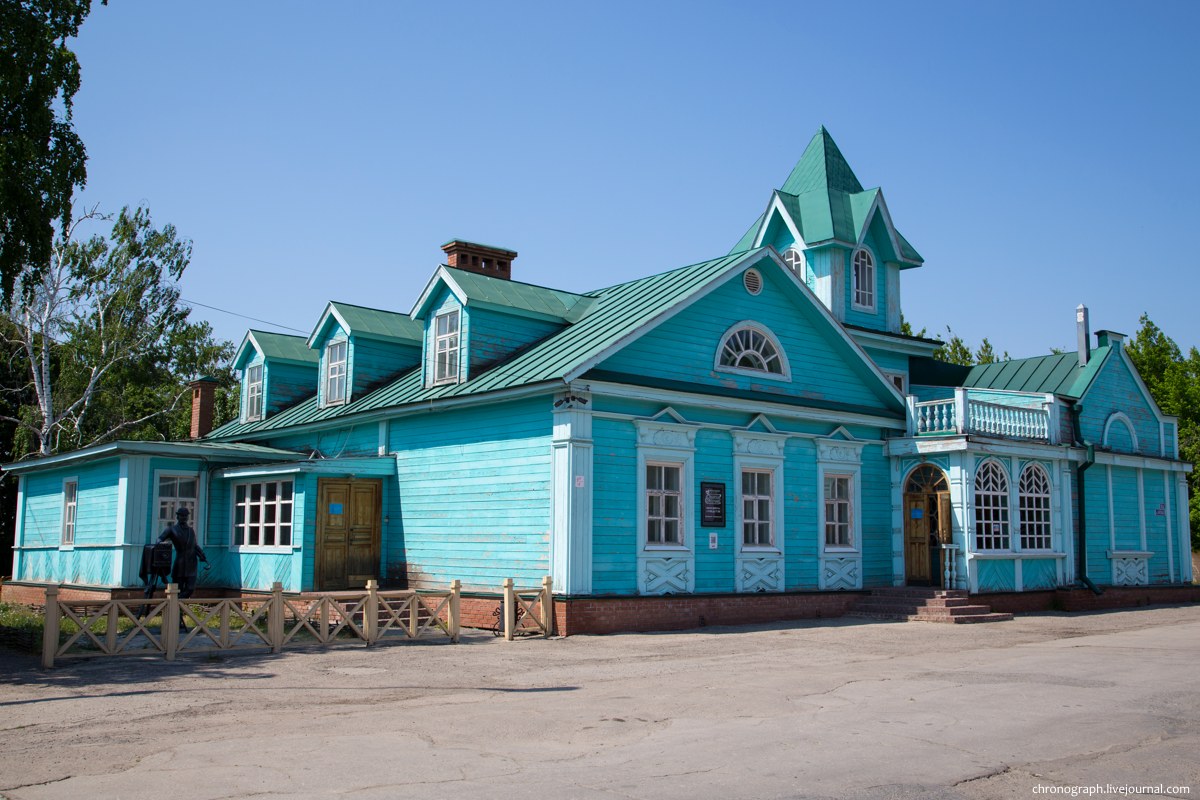 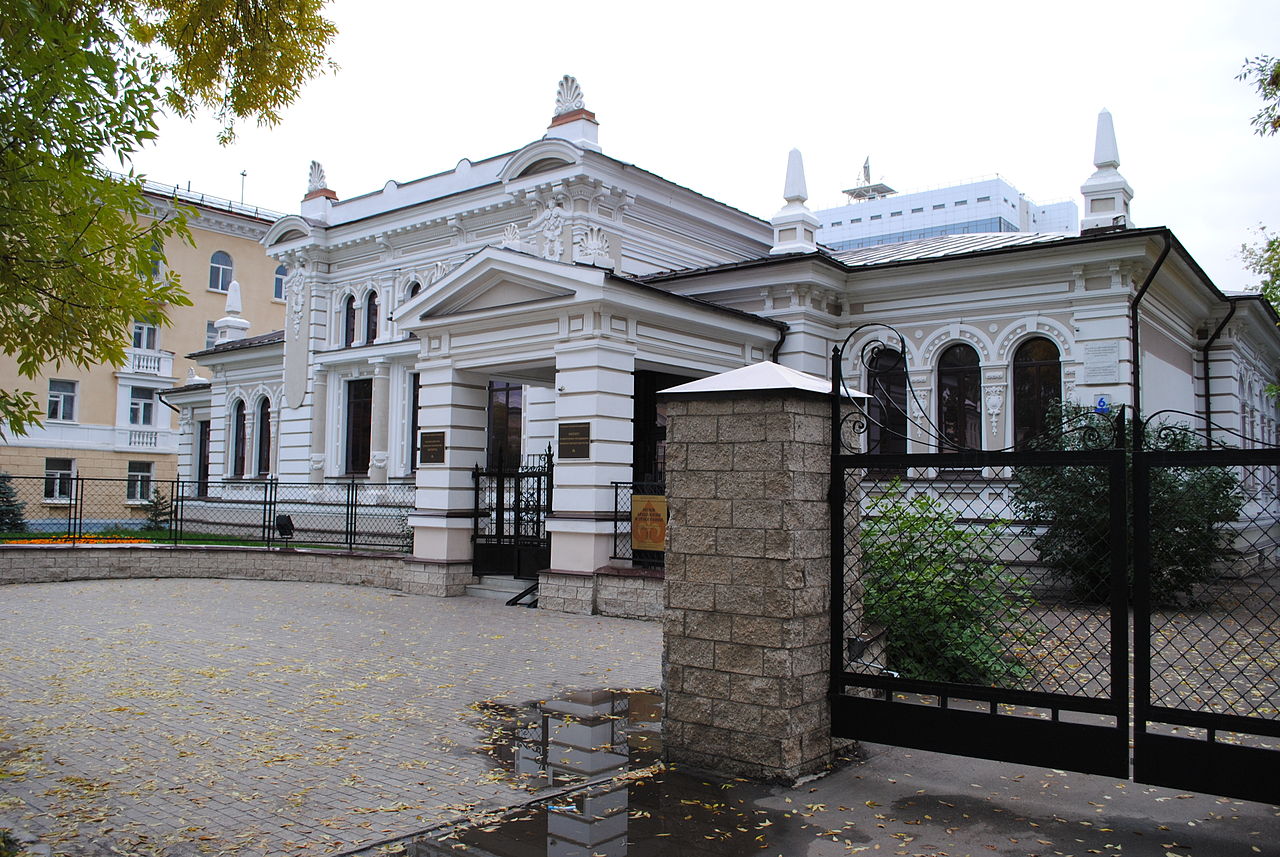 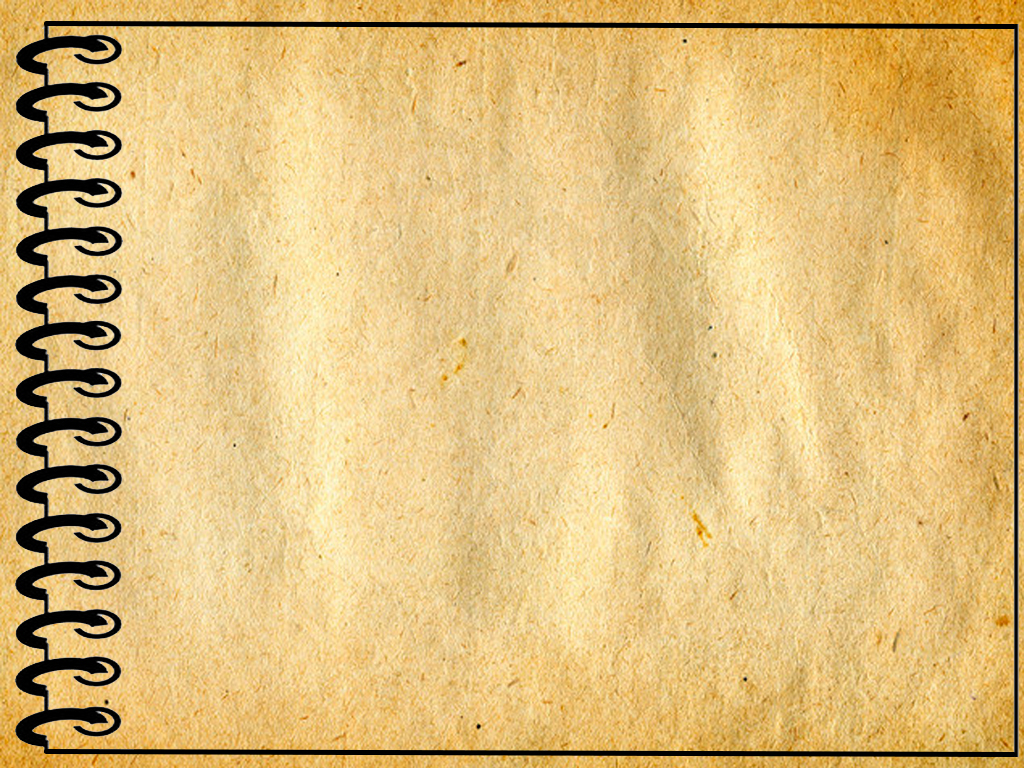 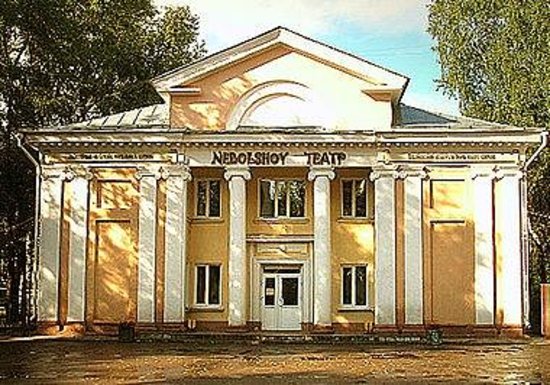 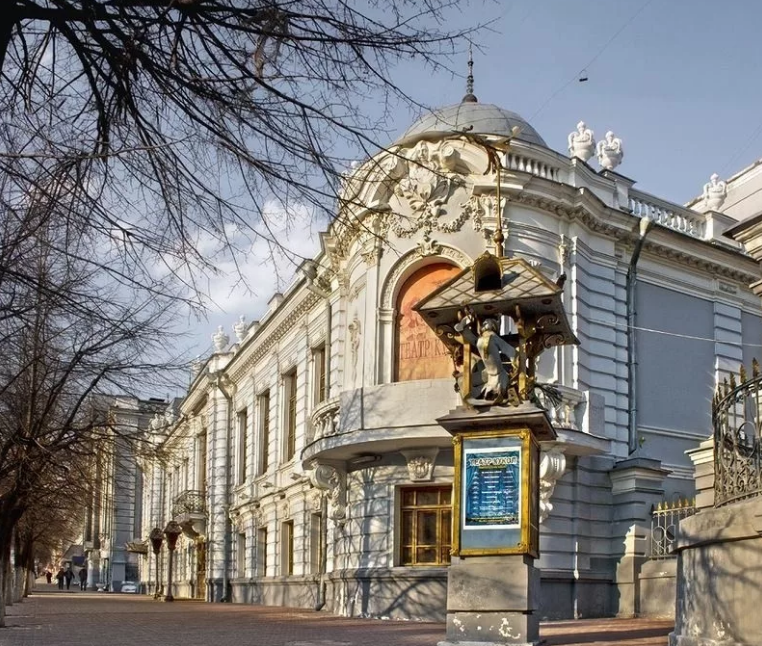 1
2
4
3
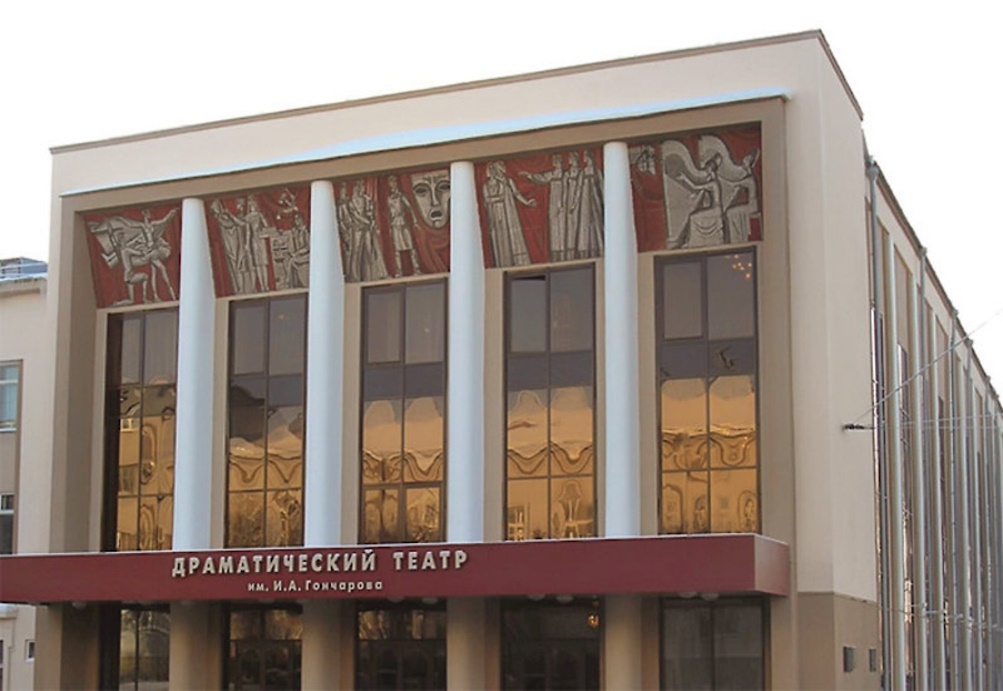 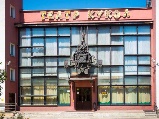 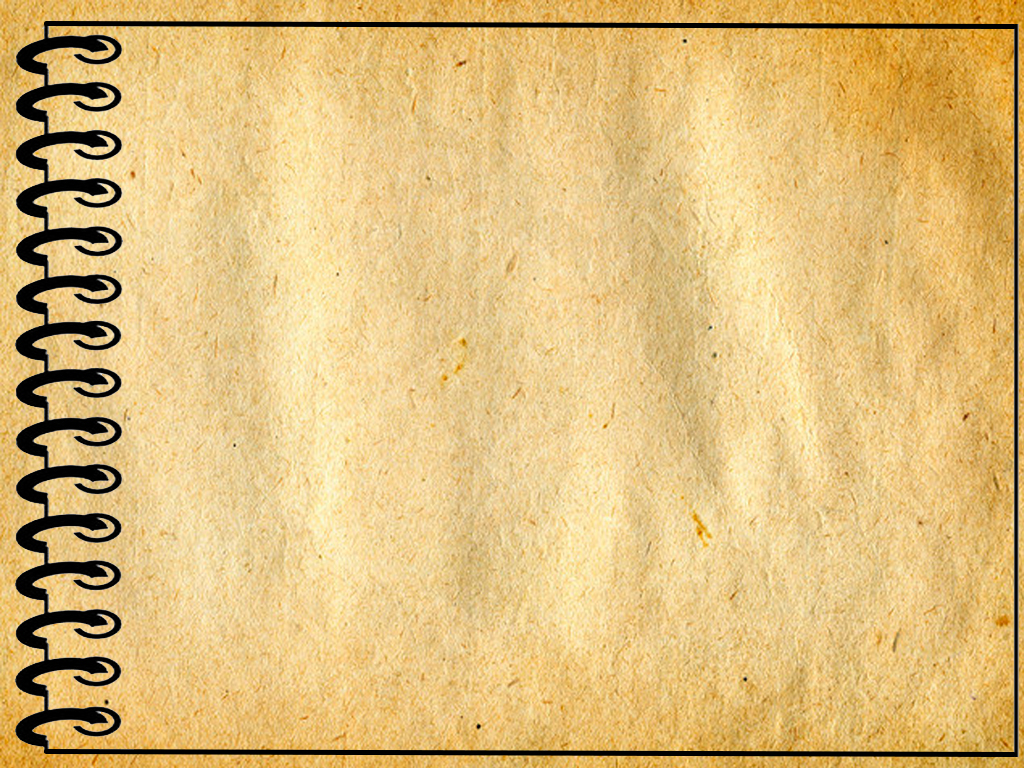 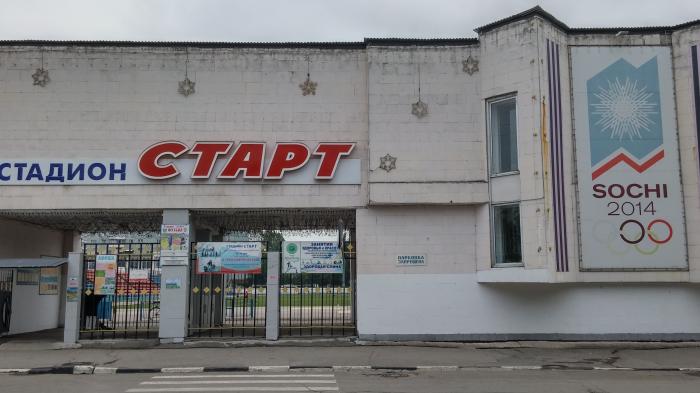 1
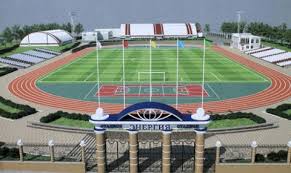 2
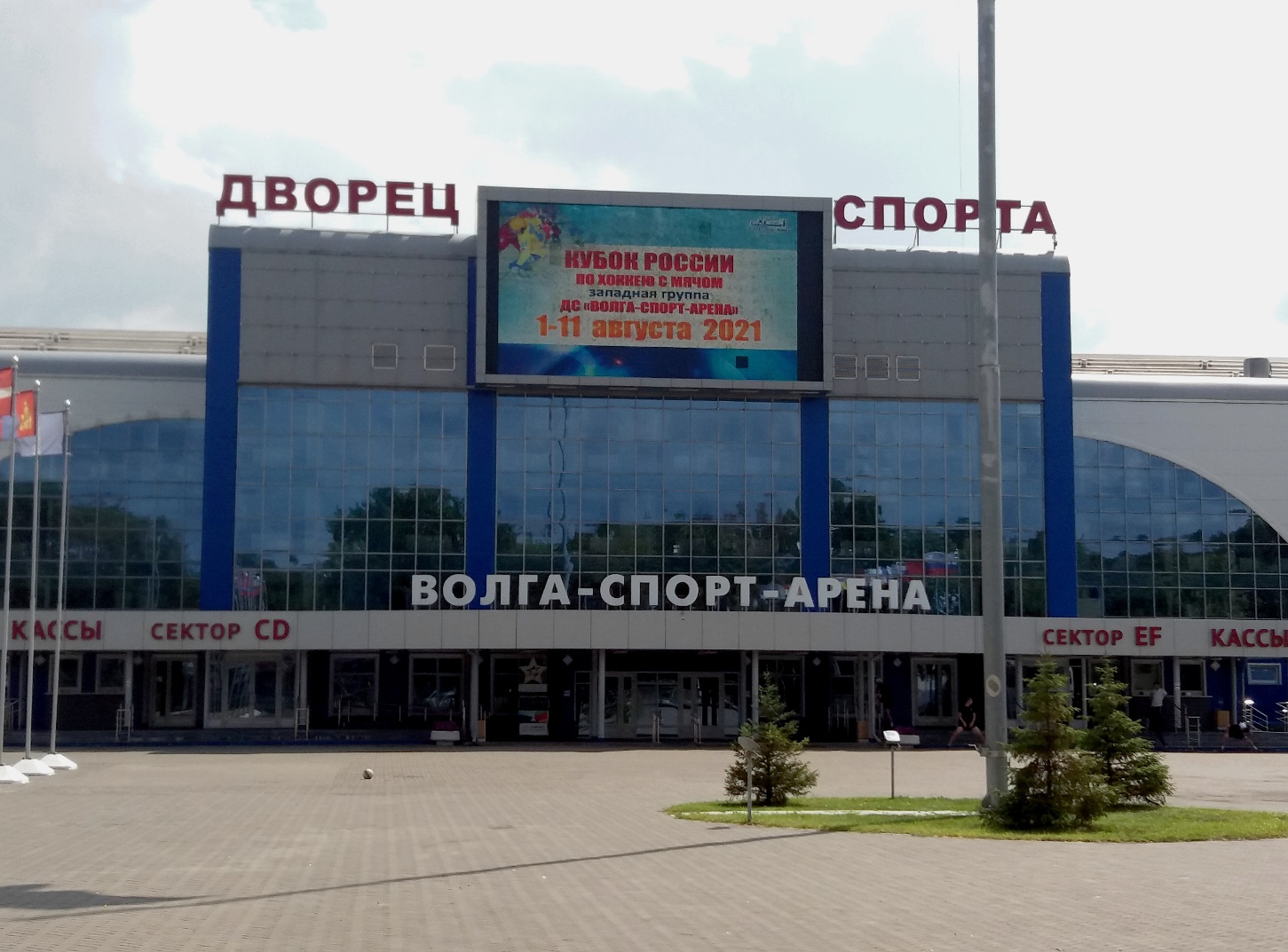 3
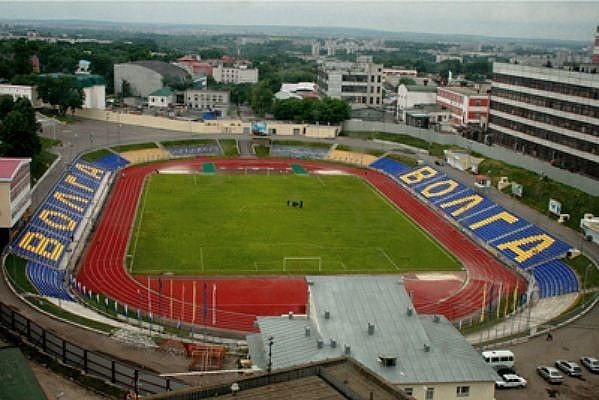 4
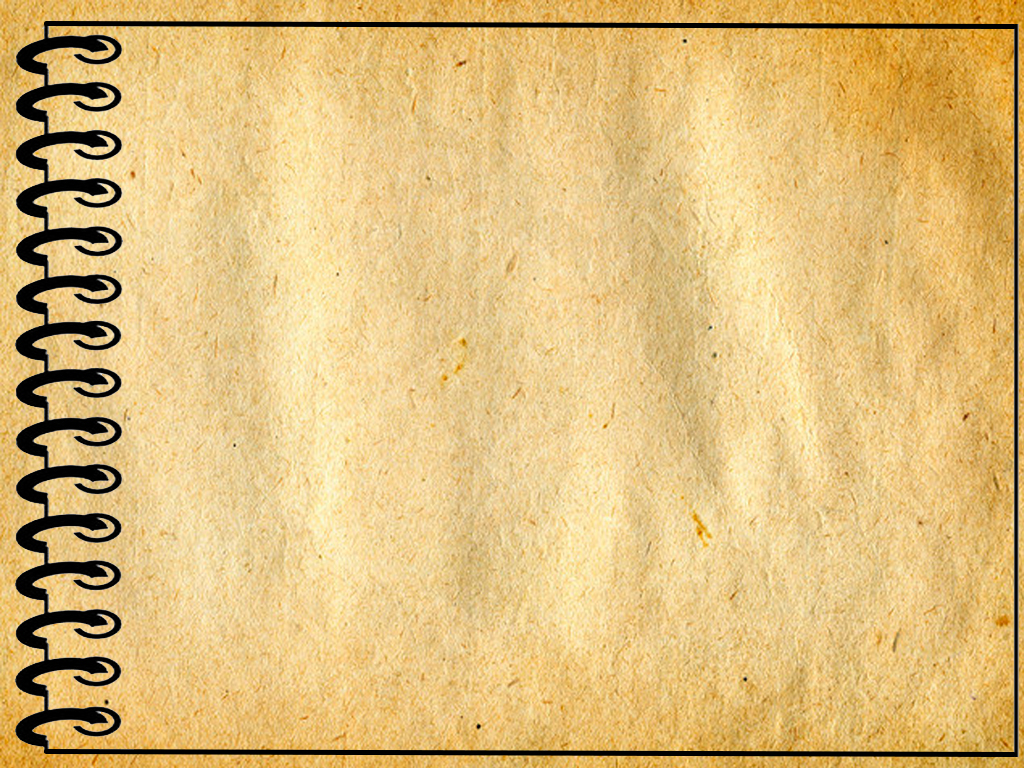 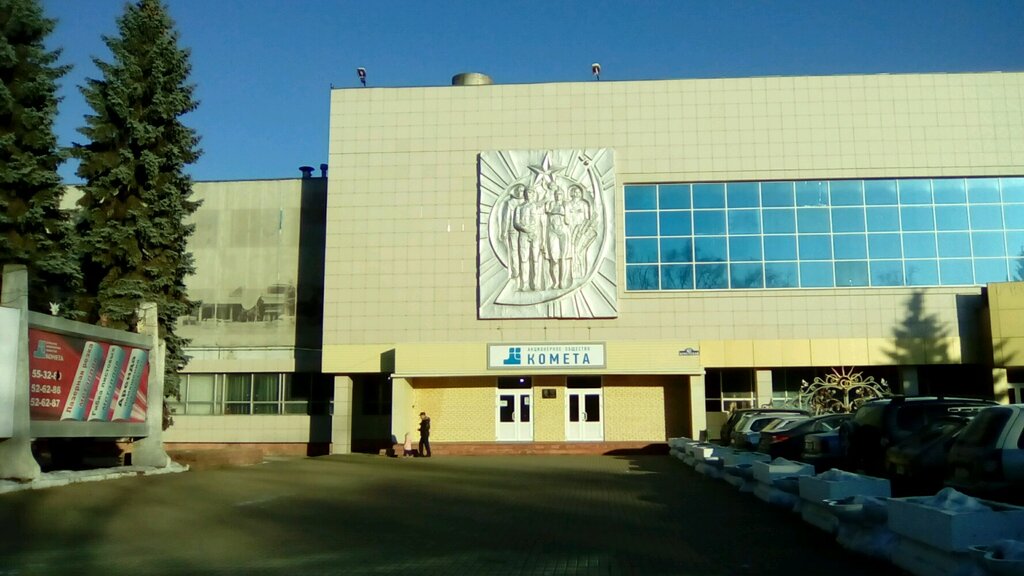 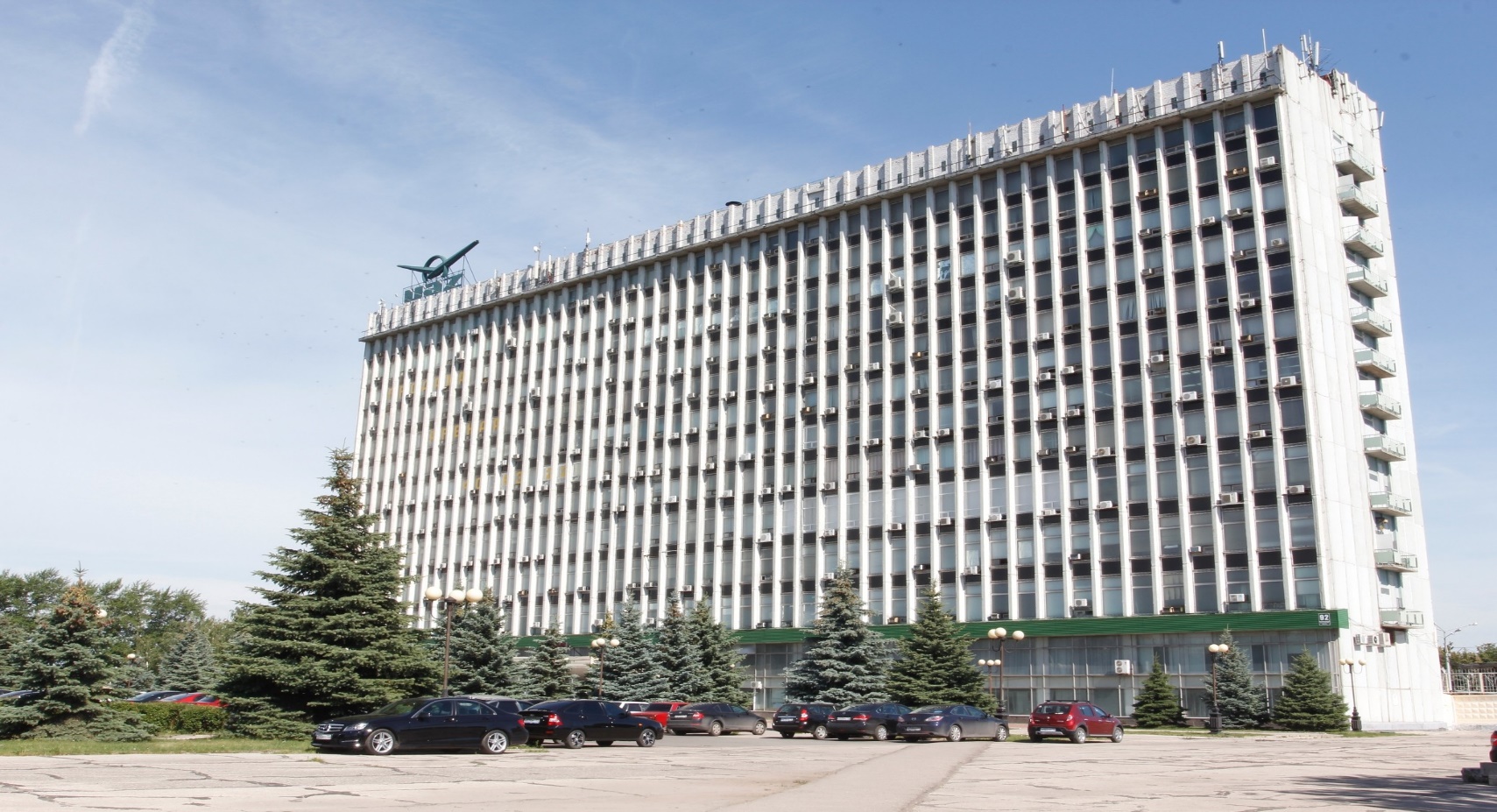 1
2
4
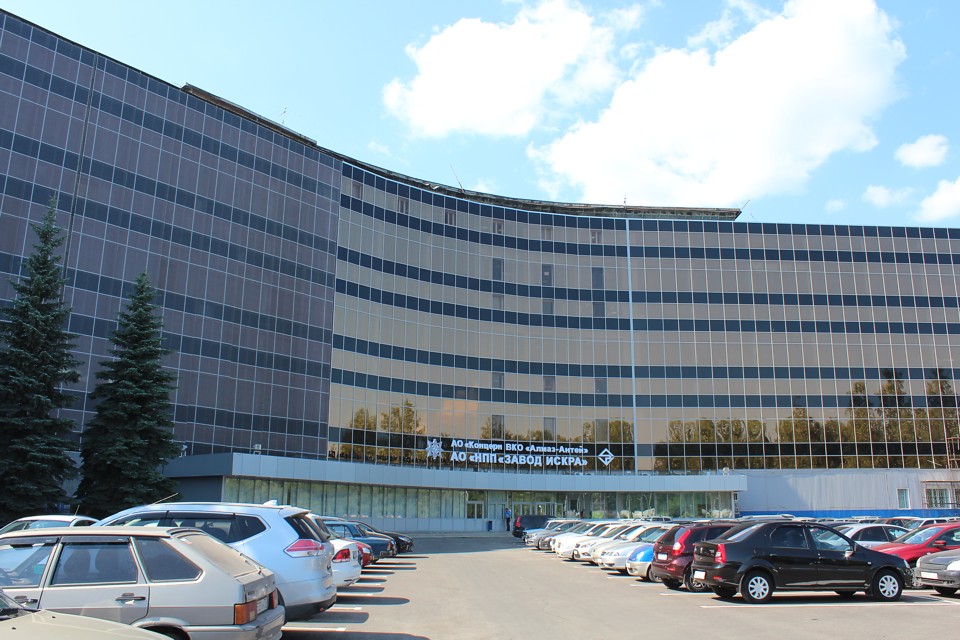 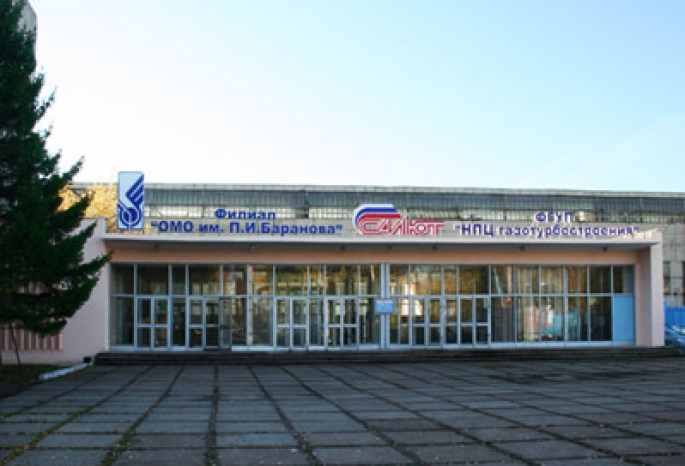 3
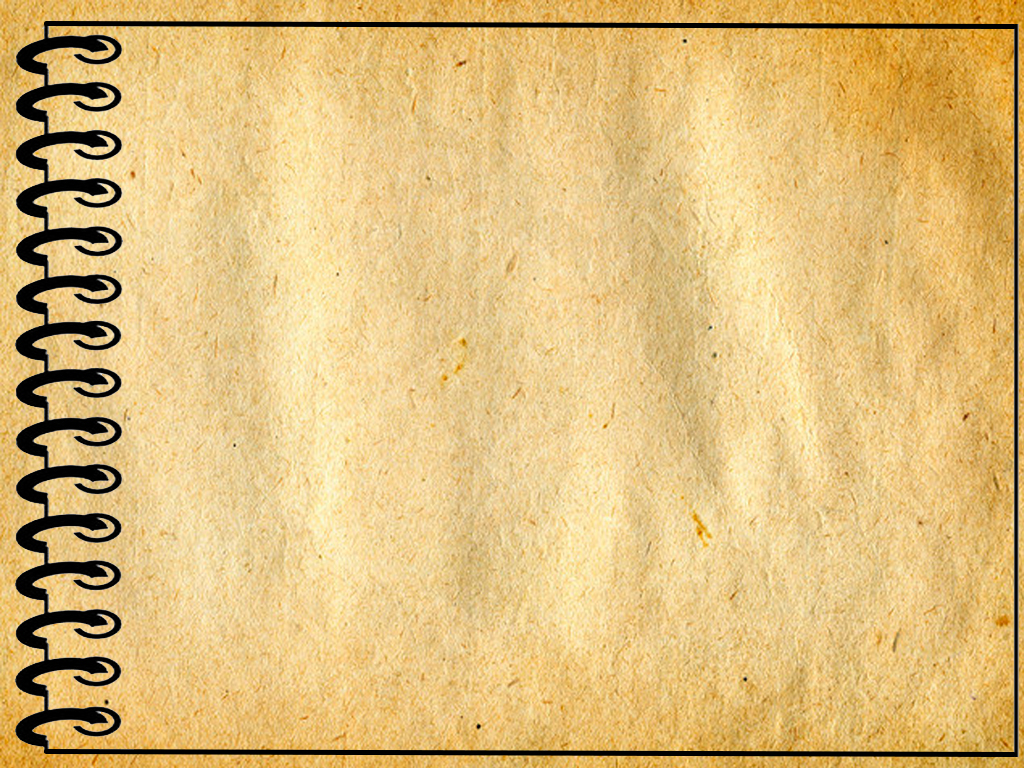 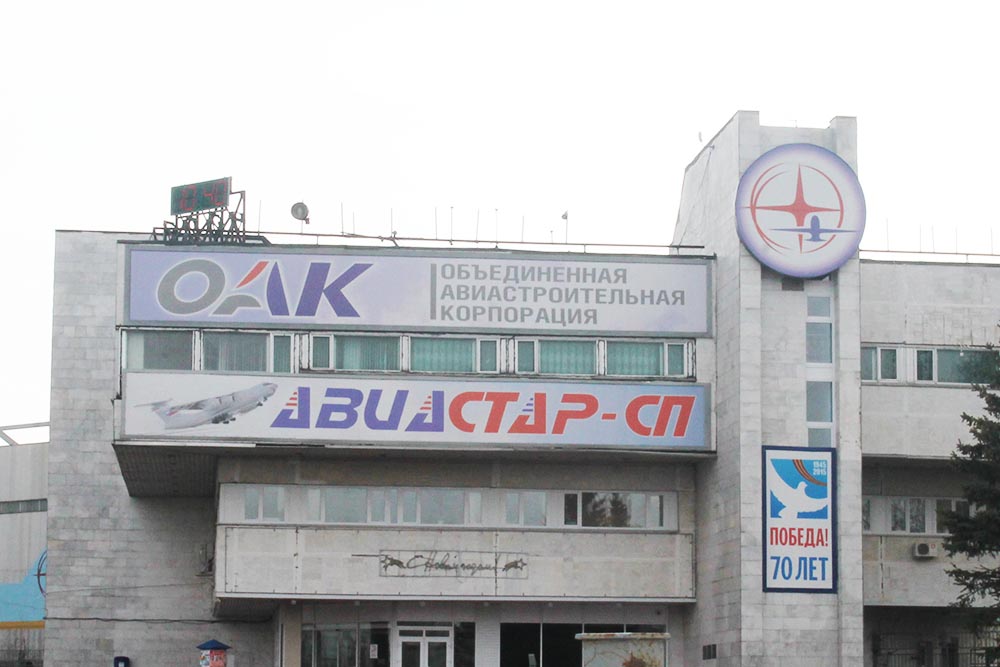 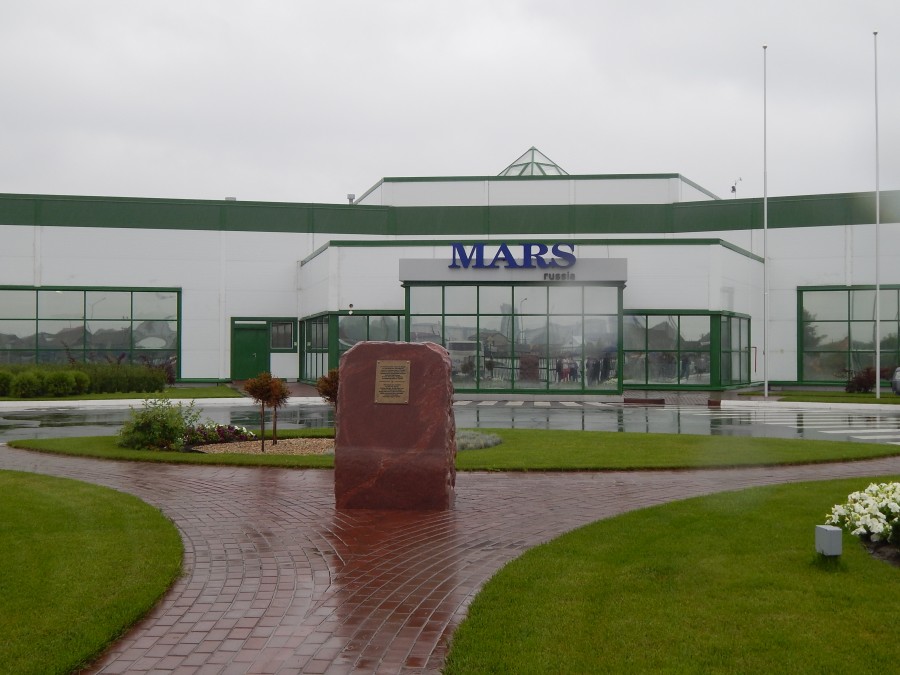 2
1
1
2
4
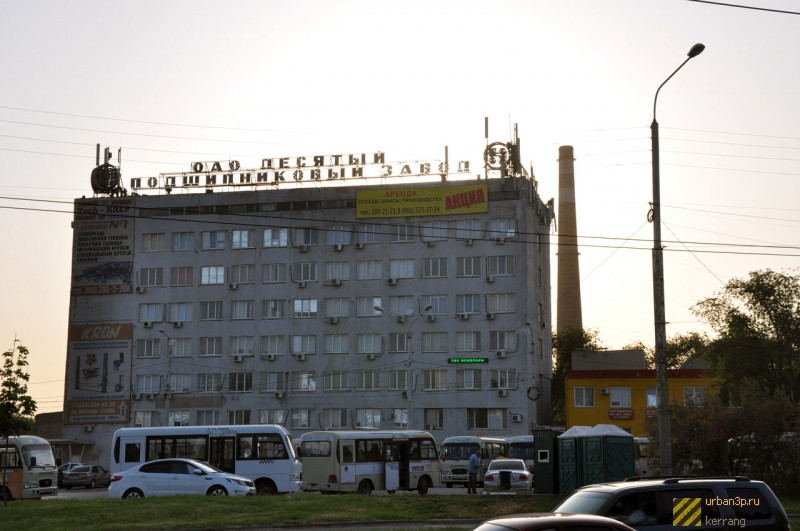 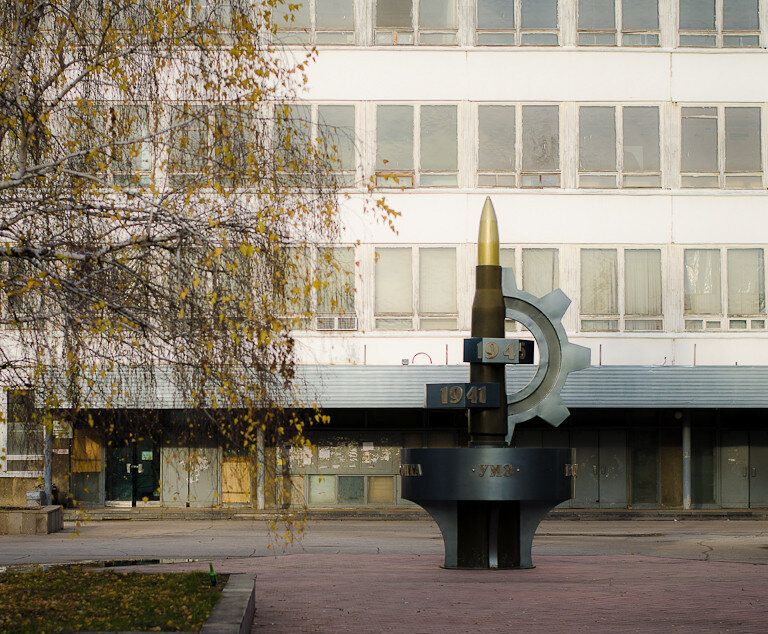 3
4
3